Chapter 13         Broadband Network Management:  Wired and Optical Access Networks
S 11-32 76-?Chapter 13Broadband Network Management:Wired and Optical Access Networks
*
Network Management: Principles and Practice
©  Mani Subramanian 2010
Chapter 13         Broadband Network Management:  Wired and Optical Access Networks
Objectives
(Wired) Broadband access networks
 Cable or HFC (hybrid fiber cable) network
 ADSL (asymmetrical digital subscriber line)   network
 PON (passive optical network)
 Cable access network
 Popular in North American continents
 “Triple play” service can be provided
 DOCSIS (data over cable system interface   specifications) standards
 ADSL
 Predominant throughout the rest of the world
 Uses conventional telephone local loop medium
 Broadband voice and data services
 Adopts IETF and DSL forum standards
 VDSL2 for performance improvement of   broadband service
 PON
 PON deployment configurations
 Ethernet-based PON, EPON
 EPON protocol architecture
 EPON management
 EPON MIBs
*
Network Management: Principles and Practice
©  Mani Subramanian 2010
Chapter 13         Broadband Network Management:  Wired and Optical Access Networks
Broadband Access Networks
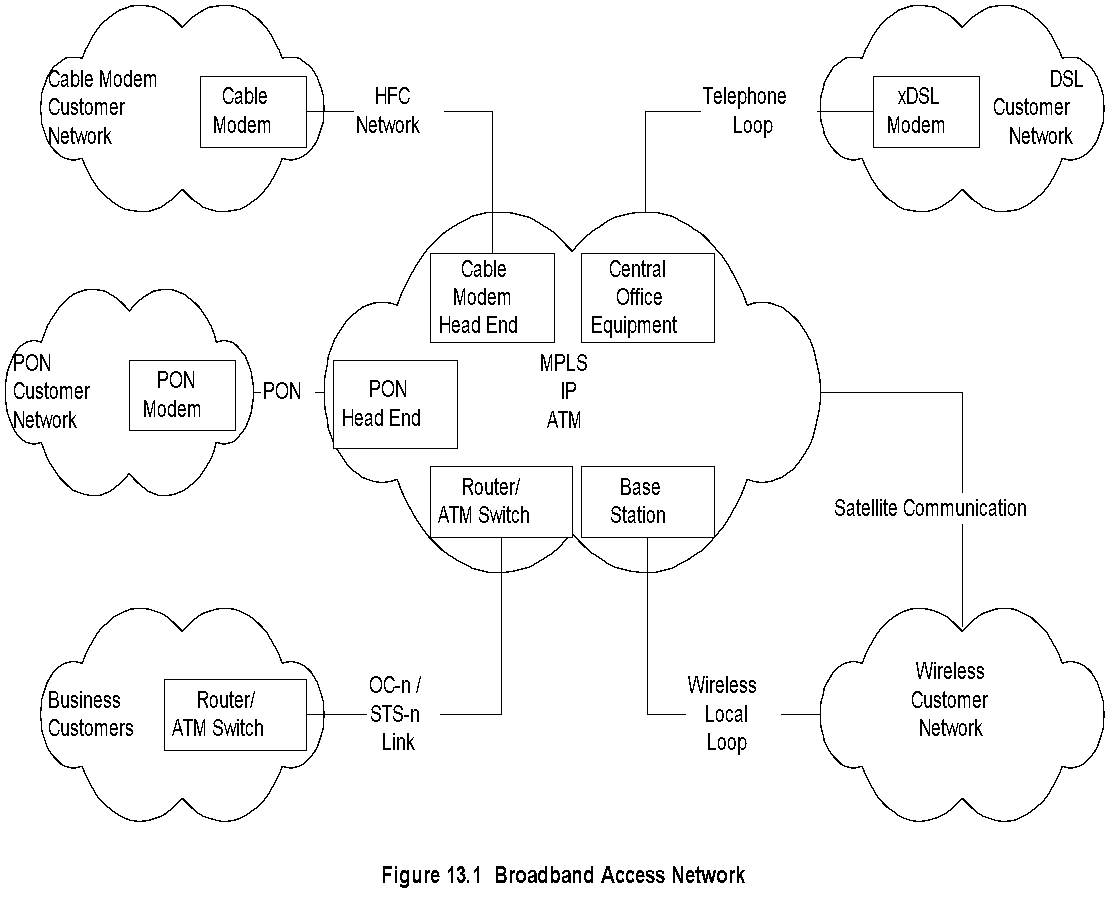 Notes
Access network between WAN and home network
 Four access network technologies
 OC-n an extension of WAN for enterprise
*
Network Management: Principles and Practice
©  Mani Subramanian 2010
Chapter 13         Broadband Network Management:  Wired and Optical Access Networks
Broadband Access Technologies
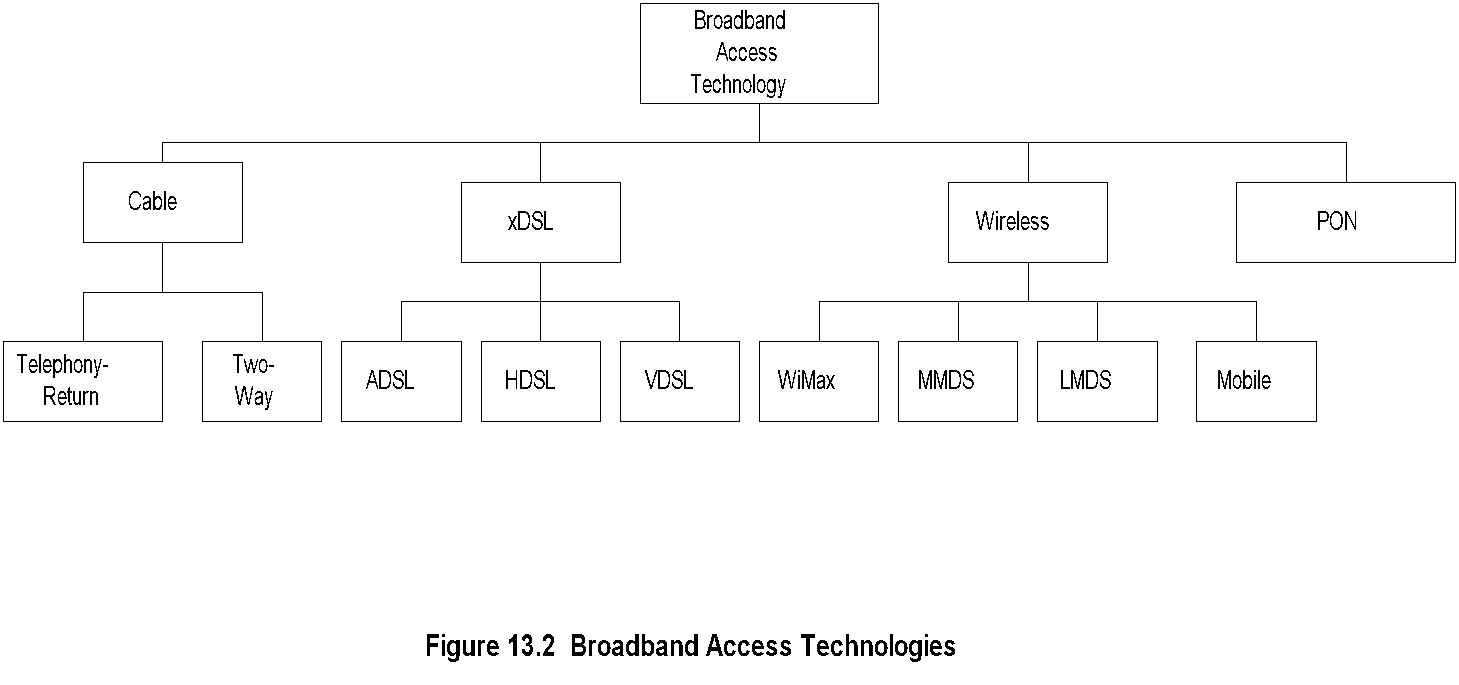 Notes
Cable popular in North America
 ADSL more extensively deployed elsewhere in the world
 Wireless:
 Fixed: MMDS, LMDS, and WiMax
 Mobile: CDMA, GPRS
 PON on fiber medium
*
Network Management: Principles and Practice
©  Mani Subramanian 2010
Chapter 13         Broadband Network Management:  Wired and Optical Access Networks
Cable Access Network
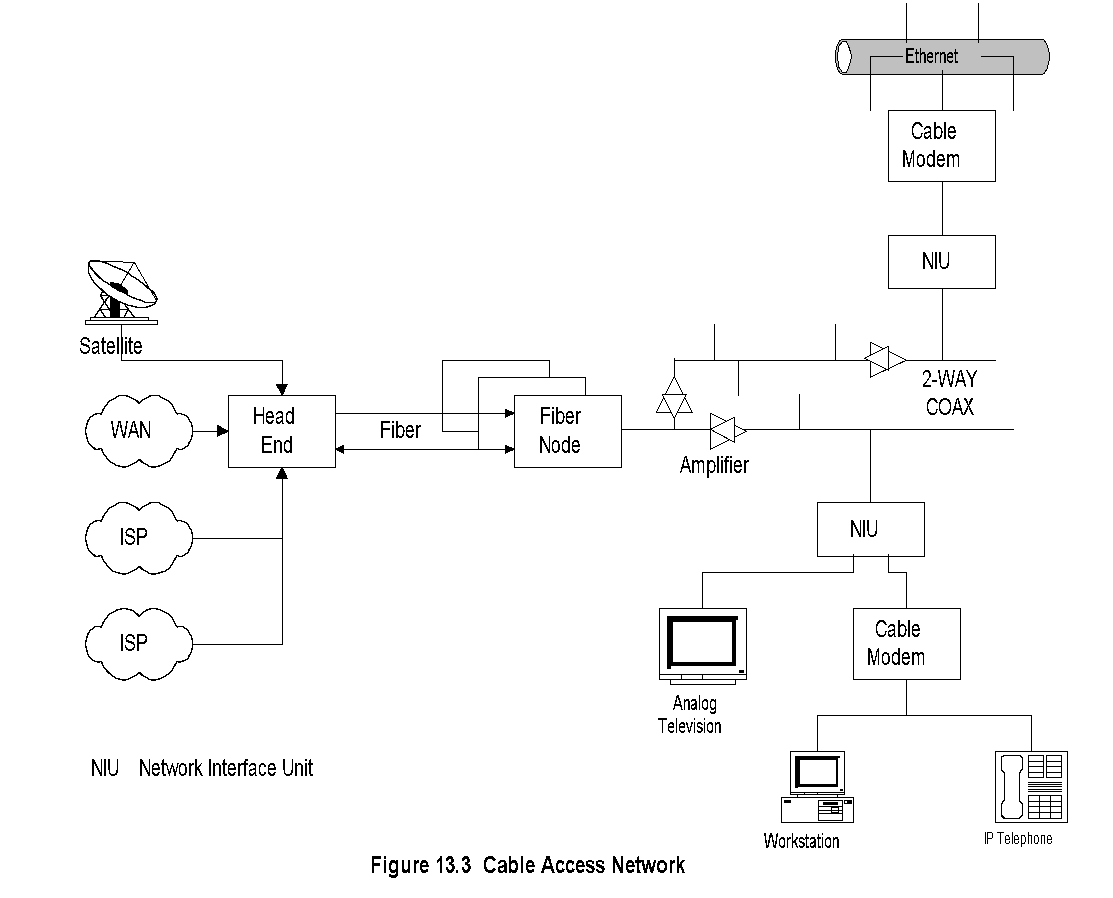 Notes
Head end:
 Signals from multiple sources multiplexed
 Frequency conversion for local signal 
 Traffic Flow:
 Downstream: Head end to NIU
 Upstream: NIU to head end
 Network interface device (NID) / unit (NIU):   Demarcation point between customer network and  service provider networks
 Cable modem: RF         Ethernet, voice-over-IP,   and video
*
Network Management: Principles and Practice
©  Mani Subramanian 2010
Chapter 13         Broadband Network Management:  Wired and Optical Access Networks
Comparative Speeds
Table13.1  Comparative Data Transmission Speeds
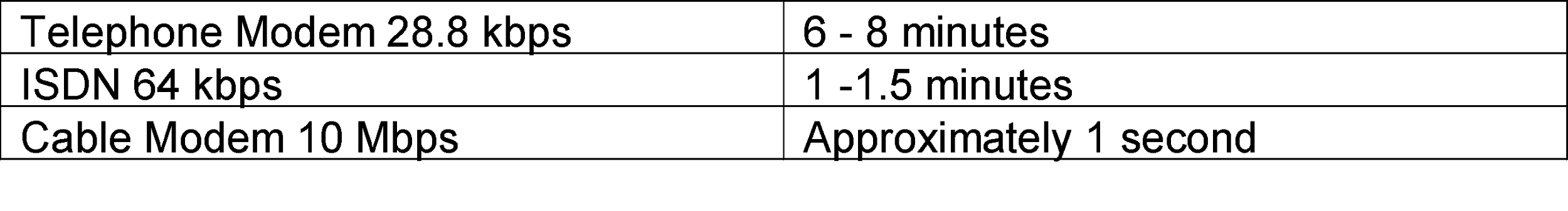 Notes
*
Network Management: Principles and Practice
©  Mani Subramanian 2010
Chapter 13         Broadband Network Management:  Wired and Optical Access Networks
Cable Access Network Technology
Broadband 2-way cable access network
 Asymmetric bandwidth allocation for 2-way   communication
 Transmission Mode
 Downstream: TDM broadcast mode
 Upstream: TDMA / S-CDMA
 RF spread-spectrum that carries multiple  signals over HFC
 RF spectrum allocation to carry multimedia  services - voice, video, and data
Notes
*
Network Management: Principles and Practice
©  Mani Subramanian 2010
Chapter 13         Broadband Network Management:  Wired and Optical Access Networks
Cable Access Network
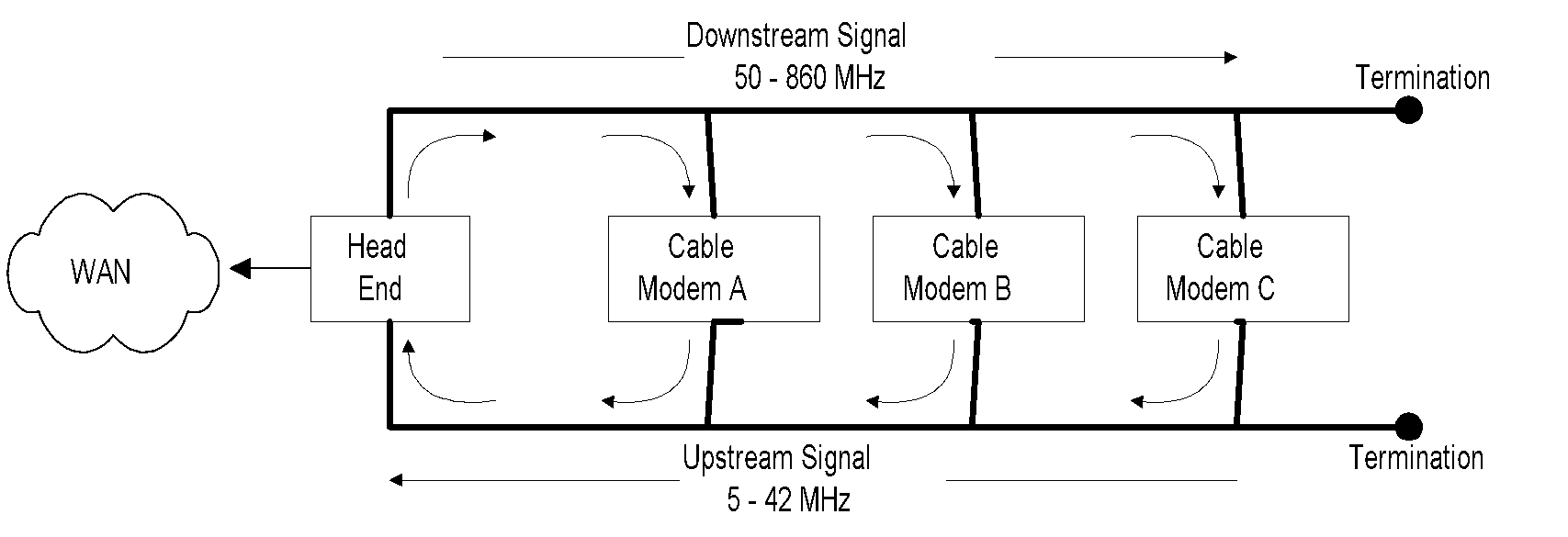 Figure 13.4  Two-way Transmission in a Coaxial Cable
Notes
Single physical medium, 2 logical data streams
 Downstream 6 MHz (North American) / 8 MHz   (Europe, Asia) channels
 Upstream Variable speed channels 160 kbps to   5.2 Mbps
 Downstream TDM broadcast mode
 Upstream TDMA in DOCSIS 1.0 and 1.1
 Upstream S-CDMA in DOCSIS 2.0
*
Network Management: Principles and Practice
©  Mani Subramanian 2010
Chapter 13         Broadband Network Management:  Wired and Optical Access Networks
Digital-to-Analog Encoding
Carrier
Carrier
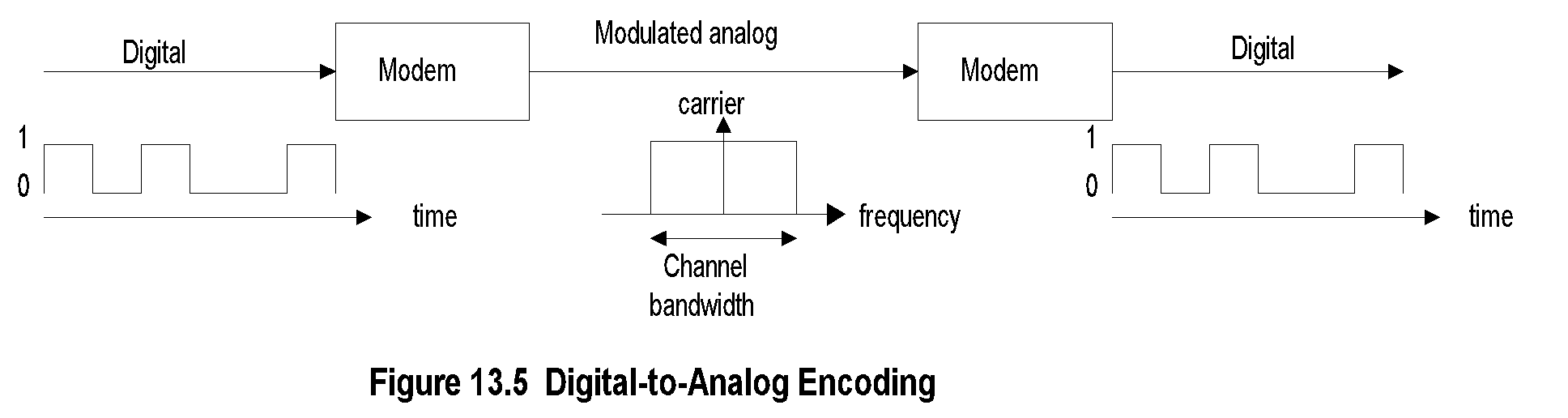 Notes
bit rate
 symbol (baud) rate
 number of levels n = 2k;    k..number of bits per symbol
 bit rate = symbol rate x k
*
Network Management: Principles and Practice
©  Mani Subramanian 2010
Chapter 13         Broadband Network Management:  Wired and Optical Access Networks
Modulation Schemes
Basic modulation techniques
 ASK (Amplitude Shift Keying)
 FSK (Frequency Shift Keying)
 PSK (Phase Shift Keying)
 Cable technology uses
 QPSK (Quadrature Phase Shift Keying)
 QAM (Quadrature Amplitude Modulation)
Notes
Quadrature phase shift keying
 Four levels ( 00, 01, 10, 11)
 Relatively insensitive to noise
 Used for low-band upstream
 8 MHz channel: 8x2=16 Mbps
 Quadrature amplitude modulation (not 4-levels)
 Combination of AM and PM
 16-QAM = 8 PM x  2 AM or 4 PM x 4 AM
 Used for higher-band downstream
 8 MHz channel 8x4=32 Mbps
*
Network Management: Principles and Practice
©  Mani Subramanian 2010
Chapter 13         Broadband Network Management:  Wired and Optical Access Networks
Cable Modem
Table 13.2  Cable Modem Speeds
Notes
HFC uses tree topology
 Downstream in broadcast mode
 Upstream transmission by cable modem  coordinated by head end
 Data-over-cable service specifications (DOCSIS)  for cable modem ensures interoperability
 One-way cable modem uses telco-return
*
Network Management: Principles and Practice
©  Mani Subramanian 2010
Chapter 13         Broadband Network Management:  Wired and Optical Access Networks
Functions of Cable ModemTermination System
Equipment at the head end
 All cable modems terminated on the head end
 Gateway to the external network
 Multiplexes and demultiplexes signals
 Frequency converts upstream to downstream  signals
 Can be configured either as a bridge or router
Notes
*
Network Management: Principles and Practice
©  Mani Subramanian 2010
Chapter 13         Broadband Network Management:  Wired and Optical Access Networks
HFC Plant
Multiple fiber pairs run from head end to fiber node;  each pair carries 2 one-way signals
 Head end converts all (telephony, digital video,  data, and analog video) signals to optical carrier  to transmit on the fiber
 Houses are connected from fiber node via  coaxial cables
 Coaxial cable is in tree topology and carries  2-way signal
 Amplifiers on the coaxial cable have 2-way  amplifiers that amplify the signals in both directions
 Drop from coaxial cable to NID (also called NIU)  - called “Tap-to-TV” in CATV
Notes
*
Network Management: Principles and Practice
©  Mani Subramanian 2010
Chapter 13         Broadband Network Management:  Wired and Optical Access Networks
RF Spectrum
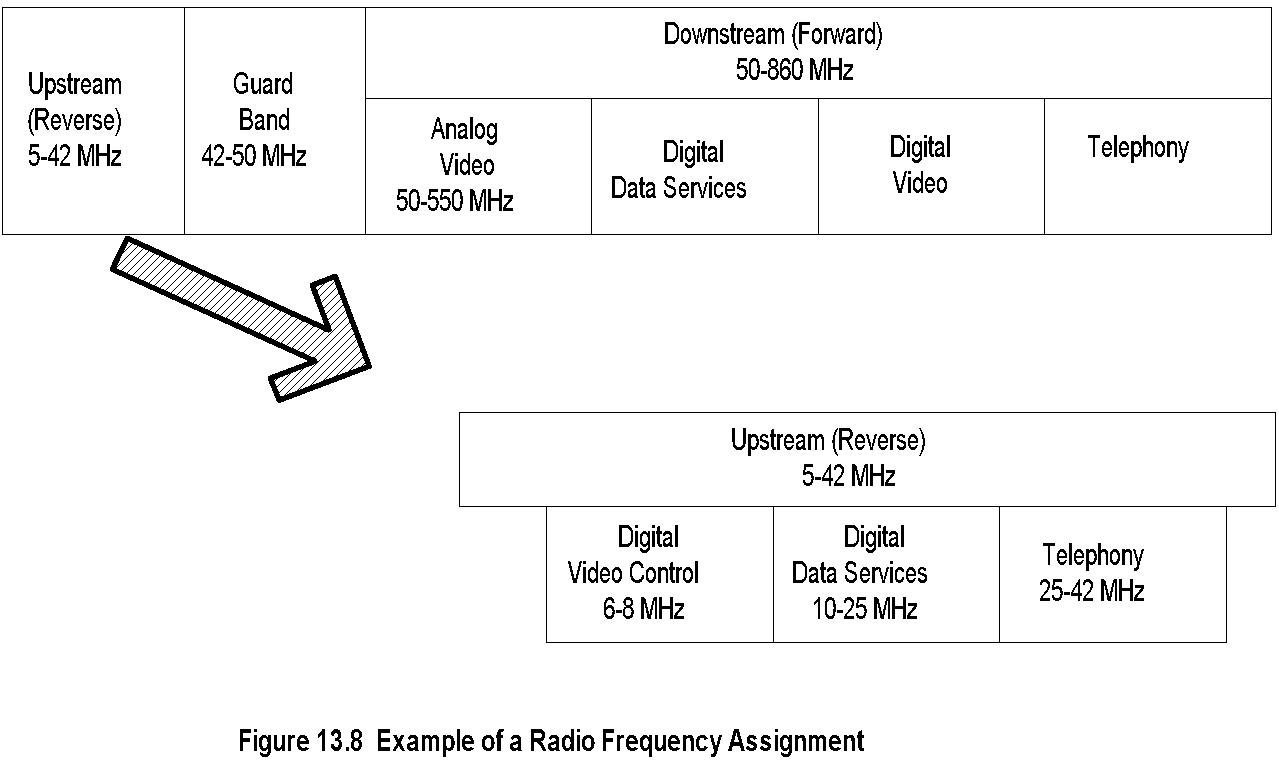 Notes
*
Network Management: Principles and Practice
©  Mani Subramanian 2010
Chapter 13         Broadband Network Management:  Wired and Optical Access Networks
Data-over-Cable Standards
Standards driven by CableLabs
 Two sets of standards to achieve interoperability
 DOCSIS (Data-Over-Cable Interface  Specifications)
 DOCSIS 1.0
 DOCSIS 1.1
 DOCISS 2.0
 DOCISS 3.0
 IETF RFCs on MIBs
 CableLabs Projects
Notes
Open Cable: Specifies customer device,    Hardware and software
 Packet Cable: Interoperable specifications for   multimode real-time devices
 Cable Home: Interface specifications for   extending DOCSIS services to home
*
Network Management: Principles and Practice
©  Mani Subramanian 2010
Chapter 13         Broadband Network Management:  Wired and Optical Access Networks
DOCS Reference Architecture
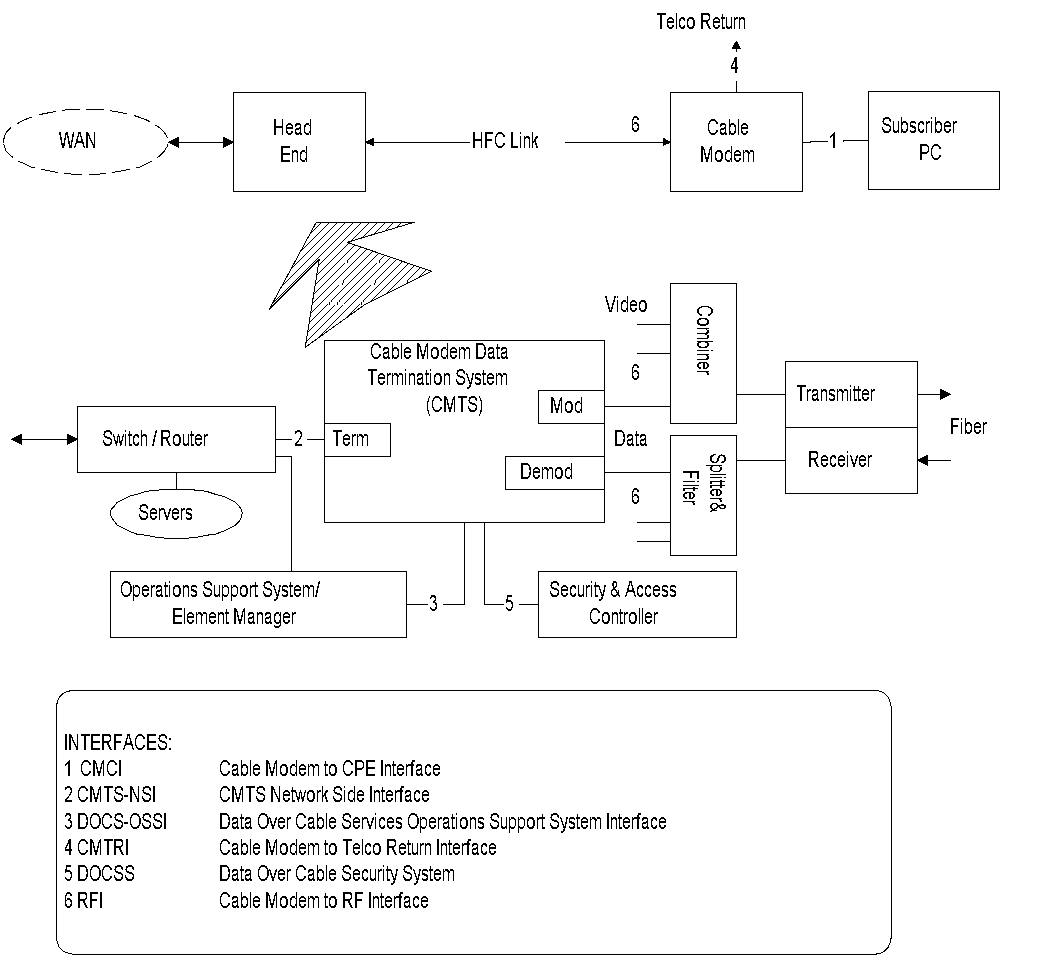 Source: CableLabs
Figure 13.9  Data-Over-Cable System Reference Architecture
Notes
The architecture shows two-way (HFC link)   and one-way (HFC link & telco return).
*
Network Management: Principles and Practice
©  Mani Subramanian 2010
Chapter 13         Broadband Network Management:  Wired and Optical Access Networks
CMTS Components
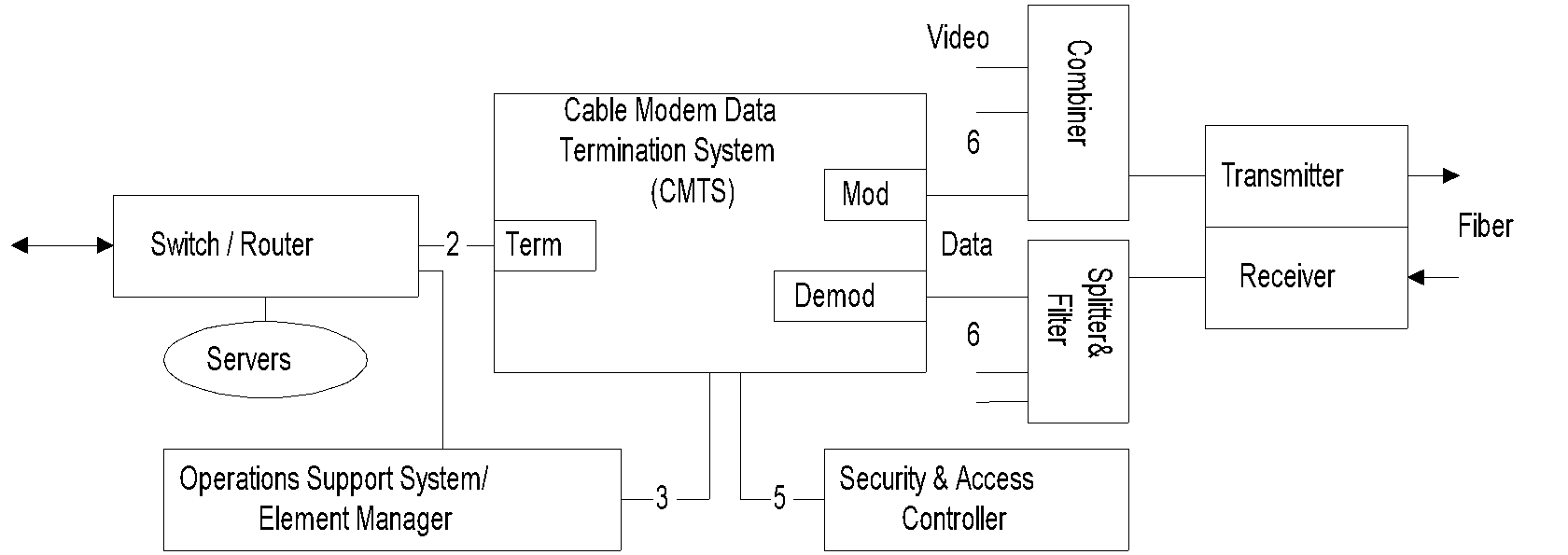 Notes
Switch / router routes the traffic between cable  modems and to the external network. It interfaces  to CMTS via the terminator (term).
 Modulator (mod)  and demodulator (demod)  transform digital data from and to analog format.
 Combiner and splitter and filter perform the   complementary functions of mux’ing and demux’ing.
 Transmitter converts the RF signals to optical carrier;  receiver down-converts the optical signal.
 Servers handle the applications and databases.
 Security is managed by the security and access   controller.
 OSS and element manager perform network and  service management.
*
Network Management: Principles and Practice
©  Mani Subramanian 2010
Chapter 13         Broadband Network Management:  Wired and Optical Access Networks
DOCS Interfaces
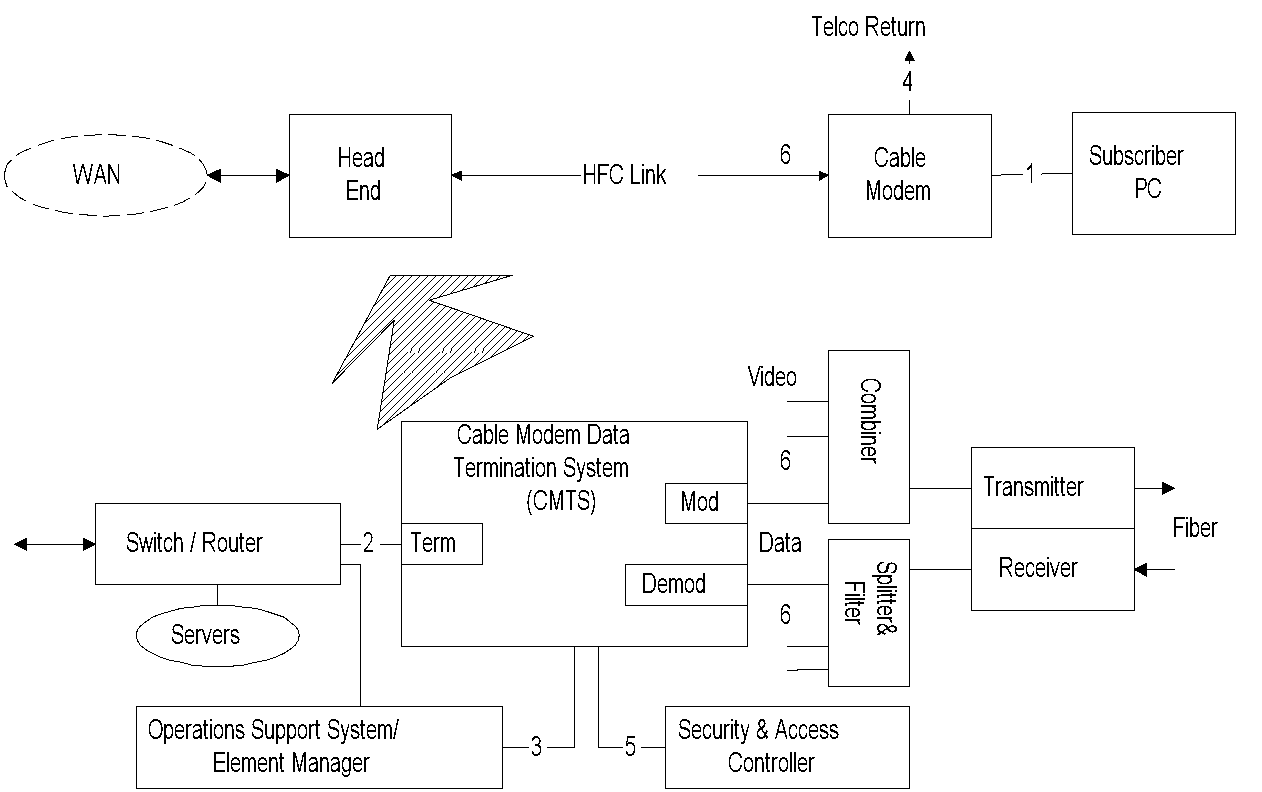 Notes
Three groups of interfaces:
 Data interfaces
 Cable modem to CPE (1)
 CMTS-NSI (2)      
 Operations support systems and telco-return
 OSS (3)
 Telco-return (4)
 RF and security
 DOCS security system (5)
 RF interface (6)
*
Network Management: Principles and Practice
©  Mani Subramanian 2010
Chapter 13         Broadband Network Management:  Wired and Optical Access Networks
HFC Management: Challenges
More complex than either computer network or  telecommunication network
 Involves both physical and data layers
 Multiple physical facilities
 Legacy cable system
 Multimedia service
 RF spectrum management
 Service and business management important  for MSOs and customer
 Shared media impacts security and bandwidth
 Security and privacy of home network
Notes
*
Network Management: Principles and Practice
©  Mani Subramanian 2010
Chapter 13         Broadband Network Management:  Wired and Optical Access Networks
HFC Protocol Architecture
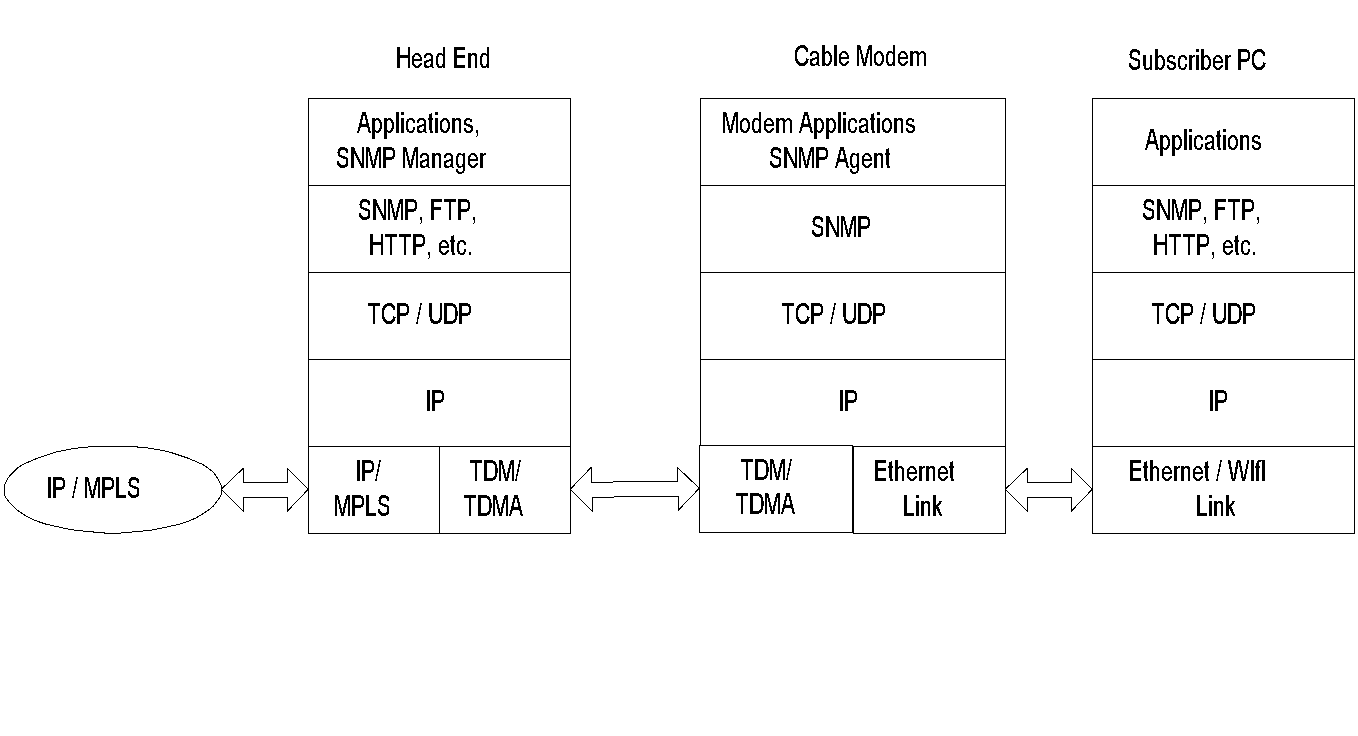 Figure 13.10  Protocol-Layer Architecture in a Cable Access Network System
Notes
Head end has both NM applications and manager
 Cable modems have SNMP agents
 NMS can be regionalized; then, head ends could   behave as RMONs
*
Network Management: Principles and Practice
©  Mani Subramanian 2010
Chapter 13         Broadband Network Management:  Wired and Optical Access Networks
HFC / CM Management
Cable modem management
 CMTS management
 HFC link management
 RF spectrum management
Notes
*
Network Management: Principles and Practice
©  Mani Subramanian 2010
Chapter 13         Broadband Network Management:  Wired and Optical Access Networks
CM Management MIBs
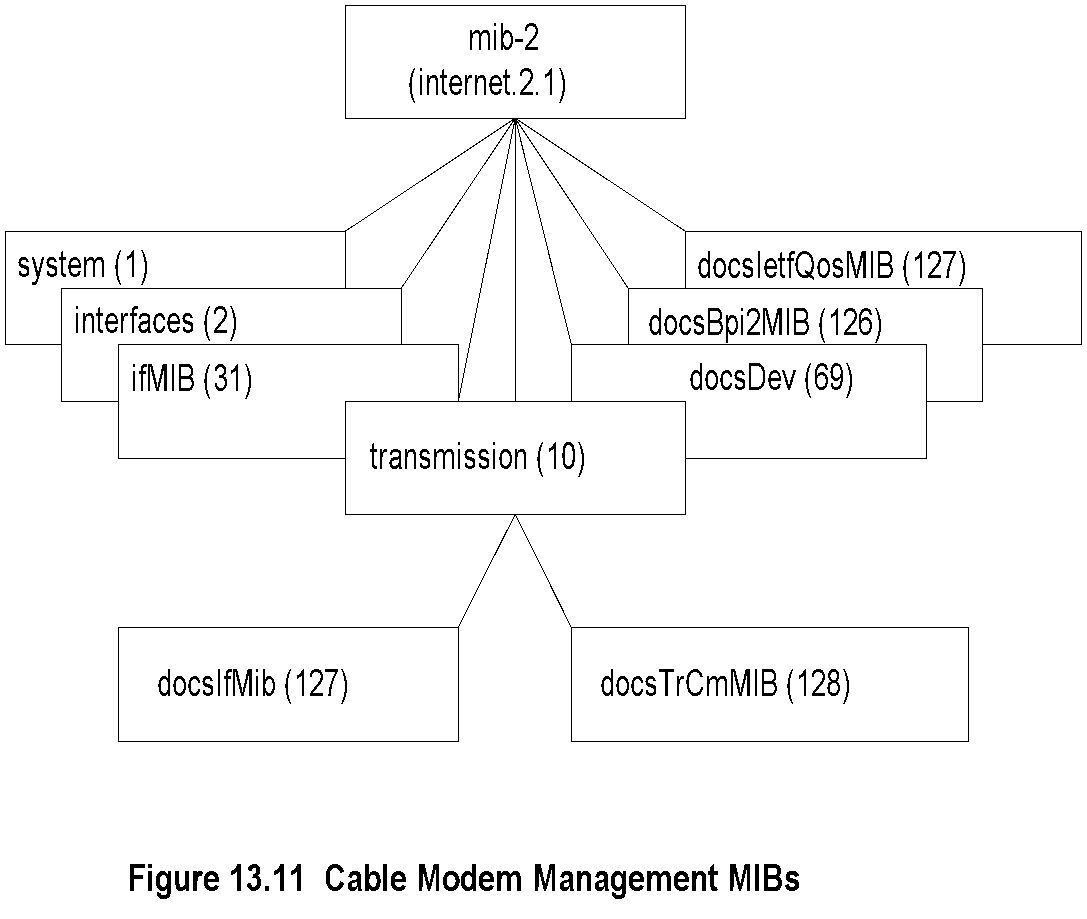 Notes
Three categories of MIBs
 Standard MIBs:
 system, interfaces, ifMIB
CM and CMTS interfaces
 docIfMIB .. RF Interfaces in CM and CMTS,  base line privacy and QoS
 docsTrCmMIB .. telephony-return interface
CM and CMTS objects
 docsDev MIB
*
Network Management: Principles and Practice
©  Mani Subramanian 2010
Chapter 13         Broadband Network Management:  Wired and Optical Access Networks
DOCS Interface MIB
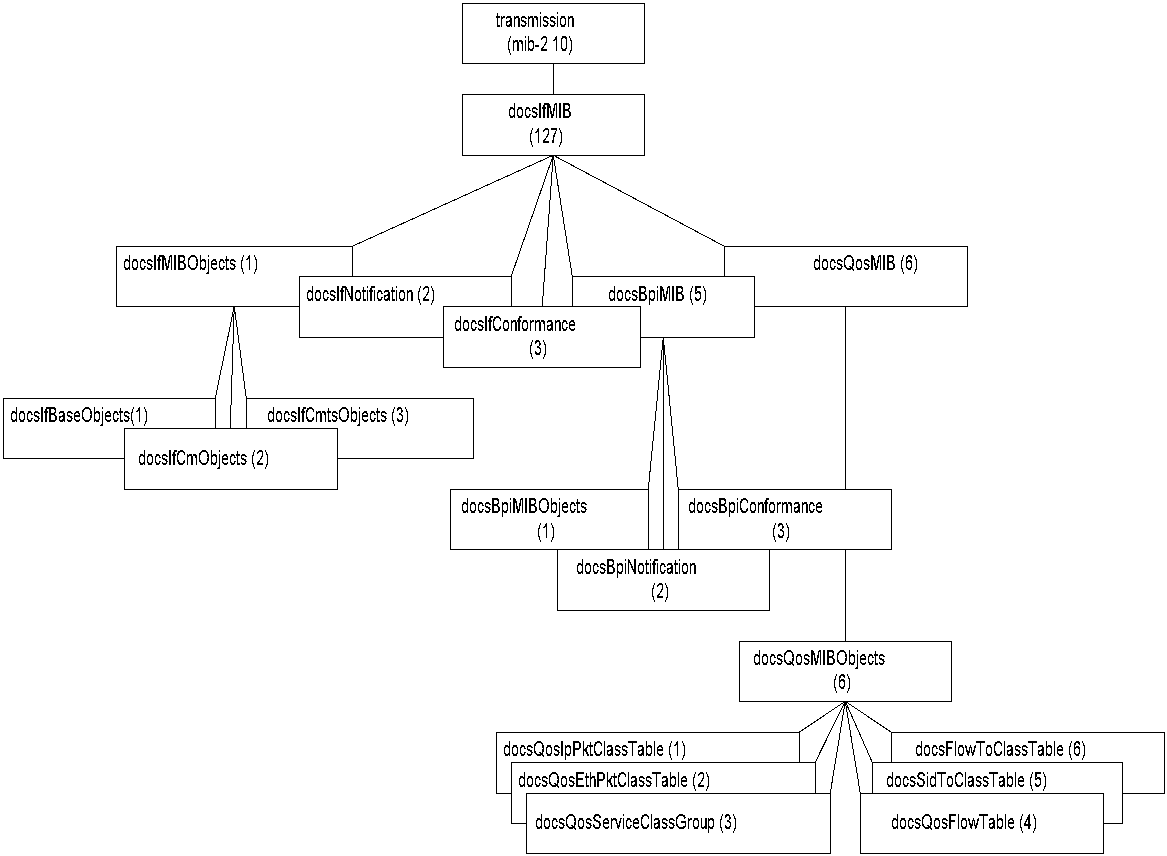 Figure 13.12  DOCS Interface MIB
Notes
docsIfMIB supplements standard SNMP interfaces MIB
 Covers:
 CM and CMTS objects docsIfMIBObjects
 Baseline privacy MIB docsBpiMIB: Security &   
  Privacy
 QoS MIB docsQosMIB: CM and CMTS QoS
*
Network Management: Principles and Practice
©  Mani Subramanian 2010
Chapter 13         Broadband Network Management:  Wired and Optical Access Networks
RF MAC Interface
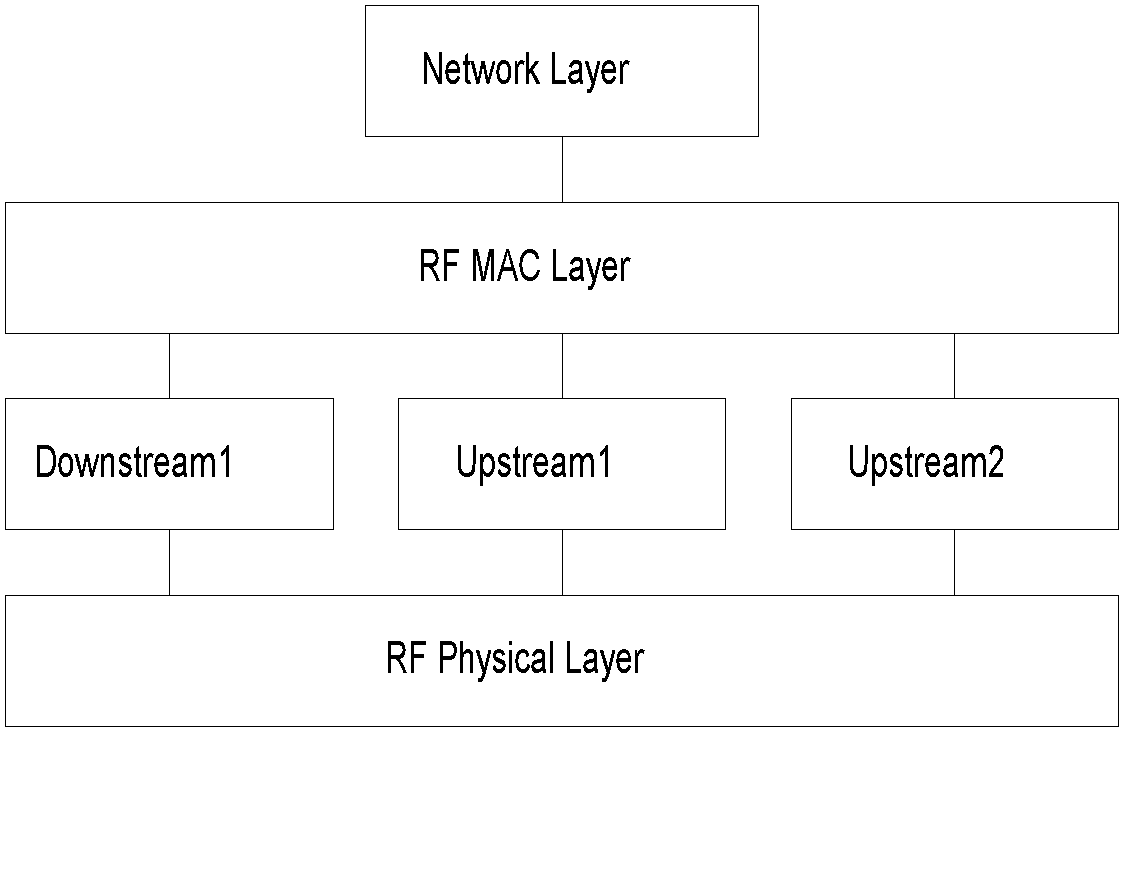 Figure 13.13  RF MAC Interface
Notes
Multiple RF channels upstream and downstream
 Layered structure
 Specified using RFC 2873 ifMIB
 ifType
 docsCable MAC layer	127
 docsCable	downstream	128
 docs upstream		129
*
Network Management: Principles and Practice
©  Mani Subramanian 2010
Chapter 13         Broadband Network Management:  Wired and Optical Access Networks
DOCS Cable Device MIB
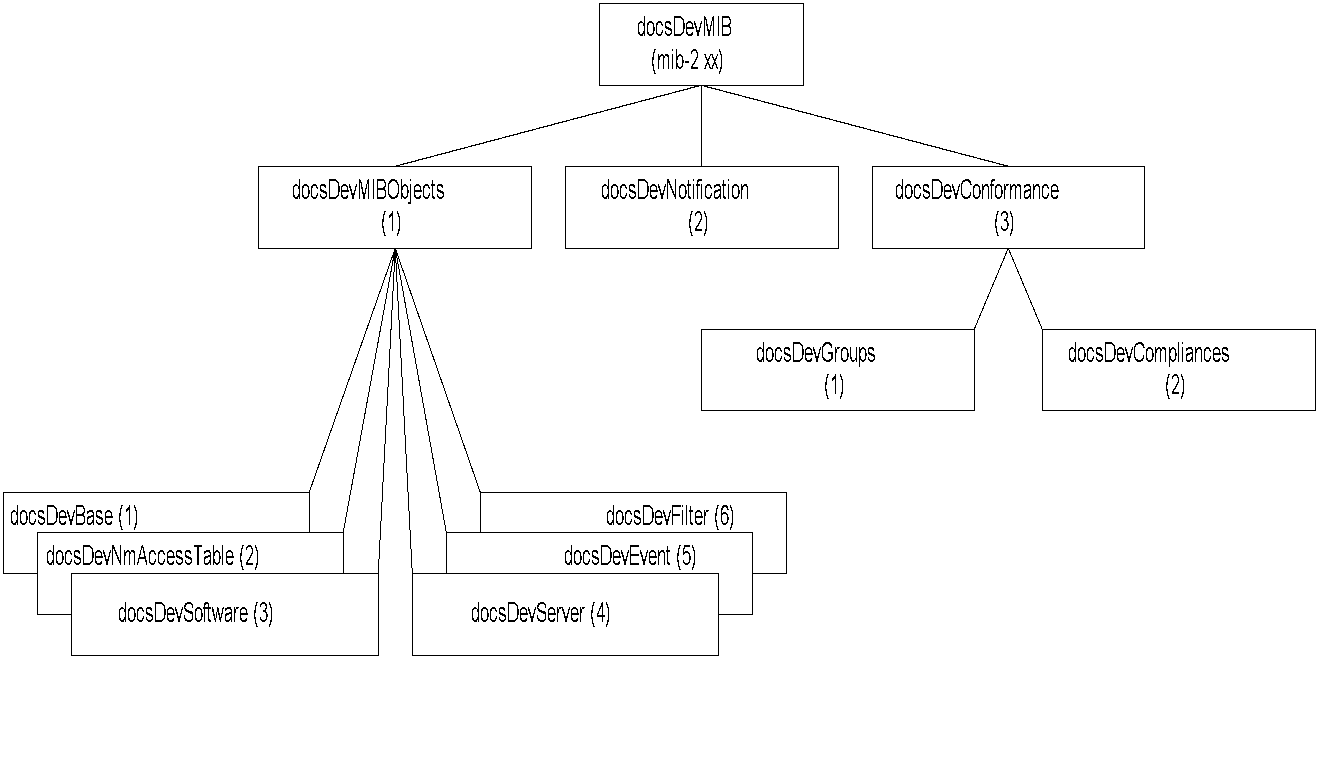 Figure 13.14  DOCS Cable Device MIB
Notes
*
Network Management: Principles and Practice
©  Mani Subramanian 2010
Chapter 13         Broadband Network Management:  Wired and Optical Access Networks
DOCS Cable Device MIB
Table 13.6  DOCS Cable Device MIB
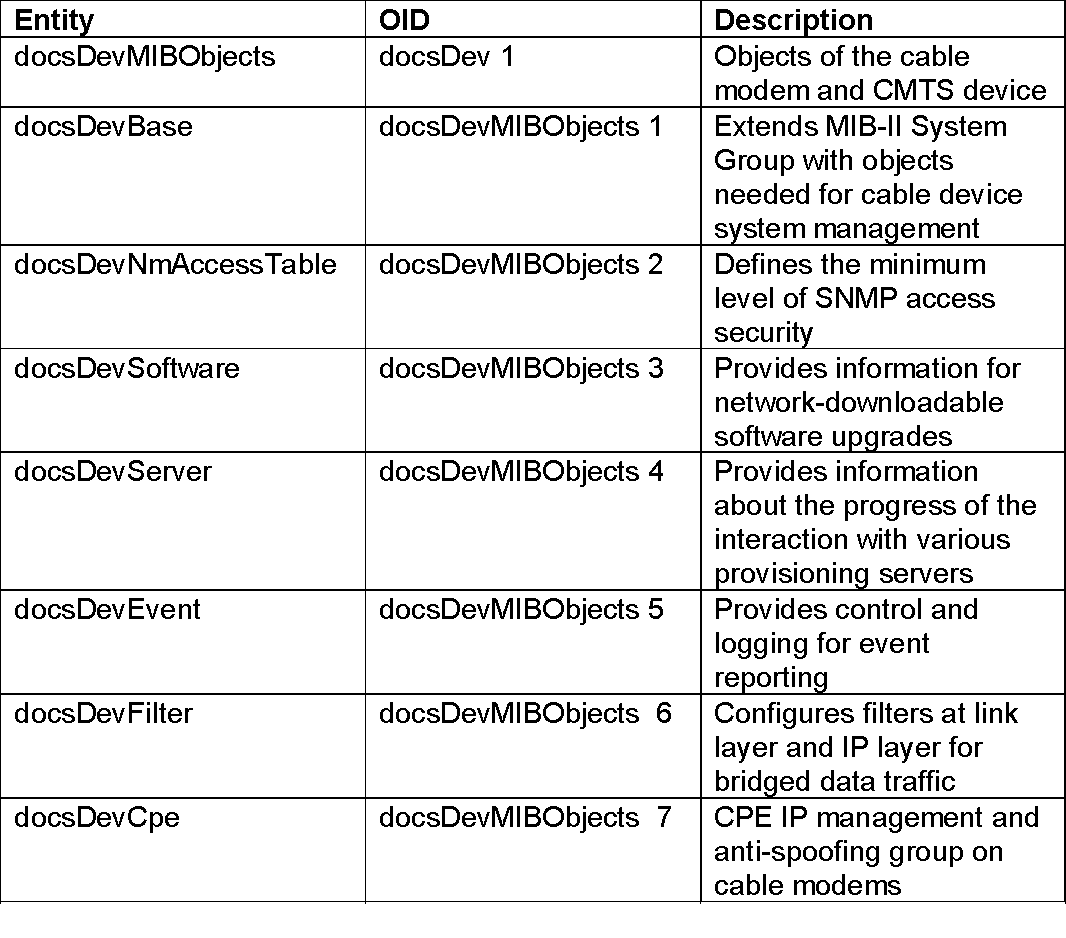 Notes
*
Network Management: Principles and Practice
©  Mani Subramanian 2010
Chapter 13         Broadband Network Management:  Wired and Optical Access Networks
Link and Spectrum Management
HFC Link Management
 Signal strength critical
 Requires continuous monitoring of amplifiers  using transponders (CheetahNet)
 Legacy system requires proxy server
 RF Spectrum Management
 Allocation of spectrum for services -  upstream and downstream
 Frequency agility management
Notes
*
Network Management: Principles and Practice
©  Mani Subramanian 2010
Chapter 13         Broadband Network Management:  Wired and Optical Access Networks
DOCSIS 1.0 / 1.1
Key differences between DOCSIS 1.0 and 1.1
 Quality of Service – 8 levels
 Dynamic Services
 Fragmentation of upstream packet per CM   basis
 Concatenation of packets
 Payload Header Suppression of repeated   header 
 IP Multicast using IGMP
 CM Authentication
 SNMPv3 security
 View-based access control and management   (VACM)
 CM Account Management
 Fault Management
 Secure Software
Notes
*
Network Management: Principles and Practice
©  Mani Subramanian 2010
Chapter 13         Broadband Network Management:  Wired and Optical Access Networks
DOCSIS 2.0 and 3.0
DOCSIS 2.0 
 Enhancements on improving the performance of   upstream traffic
 Efficient modulation techniques using two protocols:
 Synchronous CDMA (code division multiple access)
 Asynchronous TDMA (time division multiple access)
 DOCSIS 3.0
 Introduction of IPv6 management
 Enhanced OSS interface
 Accounting management – Usage-based billing: 
 SAMIS (Subscriber Account Management  Interface Specification)
 IP Multicast
 Channel bonding
Notes
*
Network Management: Principles and Practice
©  Mani Subramanian 2010
Chapter 13         Broadband Network Management:  Wired and Optical Access Networks
DOCSIS Documentation(Management Related)
*
Network Management: Principles and Practice
©  Mani Subramanian 2010
Chapter 13         Broadband Network Management:  Wired and Optical Access Networks
Packet Cable VoIP
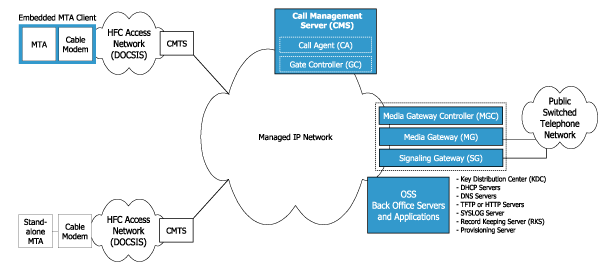 Notes
Packet Cable defines a platform to deliver IP   services over DOCSIS
*
Network Management: Principles and Practice
©  Mani Subramanian 2010
Chapter 13         Broadband Network Management:  Wired and Optical Access Networks
Packet Cable Multimedia
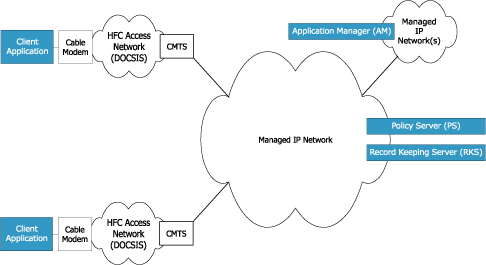 Notes
Platform for multimedia over DOCSIS access network
 Application manager requests QoS on behalf of clients
 Policy managers authorize and commit QoS requests
*
Network Management: Principles and Practice
©  Mani Subramanian 2010
Chapter 13         Broadband Network Management:  Wired and Optical Access Networks
Digital Subscriber Line Access Networks
*
Network Management: Principles and Practice
©  Mani Subramanian 2010
Chapter 13         Broadband Network Management:  Wired and Optical Access Networks
DSL Access Technology
Why is DSL attractive? 
 Shannon limit of data rate is 30,000 bps   (3-KHz, 30 dB S/N channel)
 Digital transmission over loop (DSL) improves   data rate
 8-15 Mbps downstream	
 0.8-1.5 Mbps upstream
 Limit on distance: max to 18,000 feet
Notes
*
Network Management: Principles and Practice
©  Mani Subramanian 2010
Chapter 13         Broadband Network Management:  Wired and Optical Access Networks
DSL Limitations
Loop conditions with no direct copper to the house  
 Loaded coils in loop (used to increase analog  distance) cannot carry digital signal
 Modern subdivisions have fiber to the neighborhood  or curb with digital mux
 Operating company inventory dated (administrative  issue)
Notes
*
Network Management: Principles and Practice
©  Mani Subramanian 2010
Chapter 13         Broadband Network Management:  Wired and Optical Access Networks
xDSL Technologies
Table 13.8  DSL Technologies
* Max Data Rate as per Broadband Forum
Notes
*
Network Management: Principles and Practice
©  Mani Subramanian 2010
Chapter 13         Broadband Network Management:  Wired and Optical Access Networks
ADSL Network
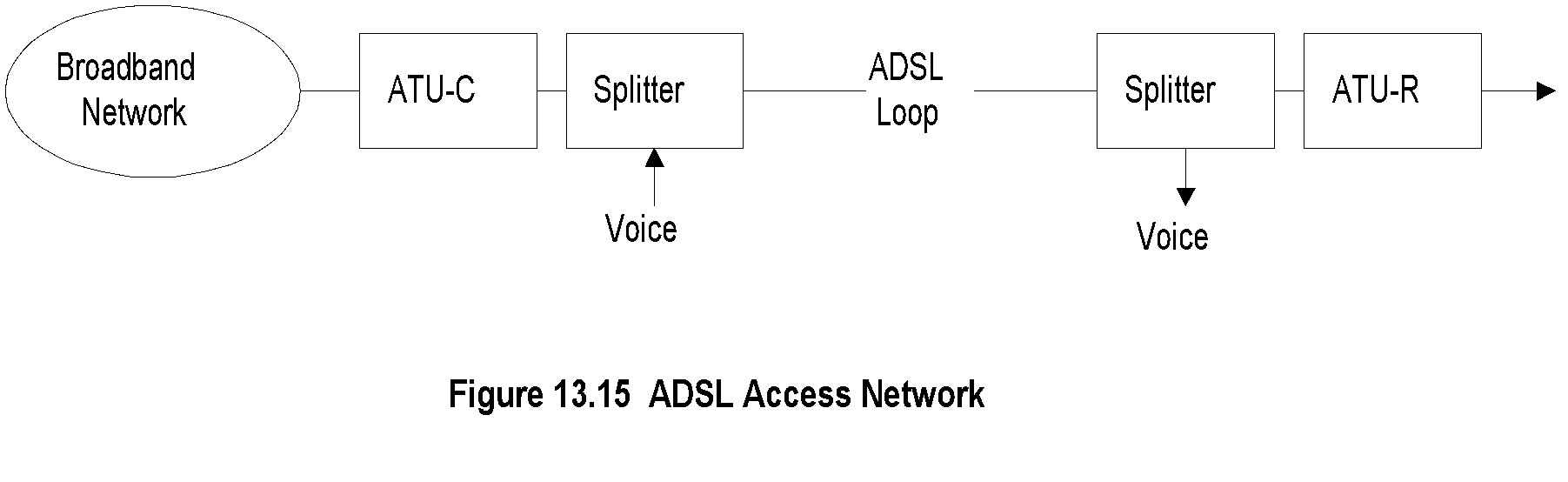 Notes
ADSL .. Asymmetric Digital Subscriber Line
 ATU-C ADSL transmission unit - central office
 ATU-R ADSL transmission unit - remote/residence
 Splitter separates voice and data
*
Network Management: Principles and Practice
©  Mani Subramanian 2010
Chapter 13         Broadband Network Management:  Wired and Optical Access Networks
ADSL Spectrum Allocationwith Guard Band
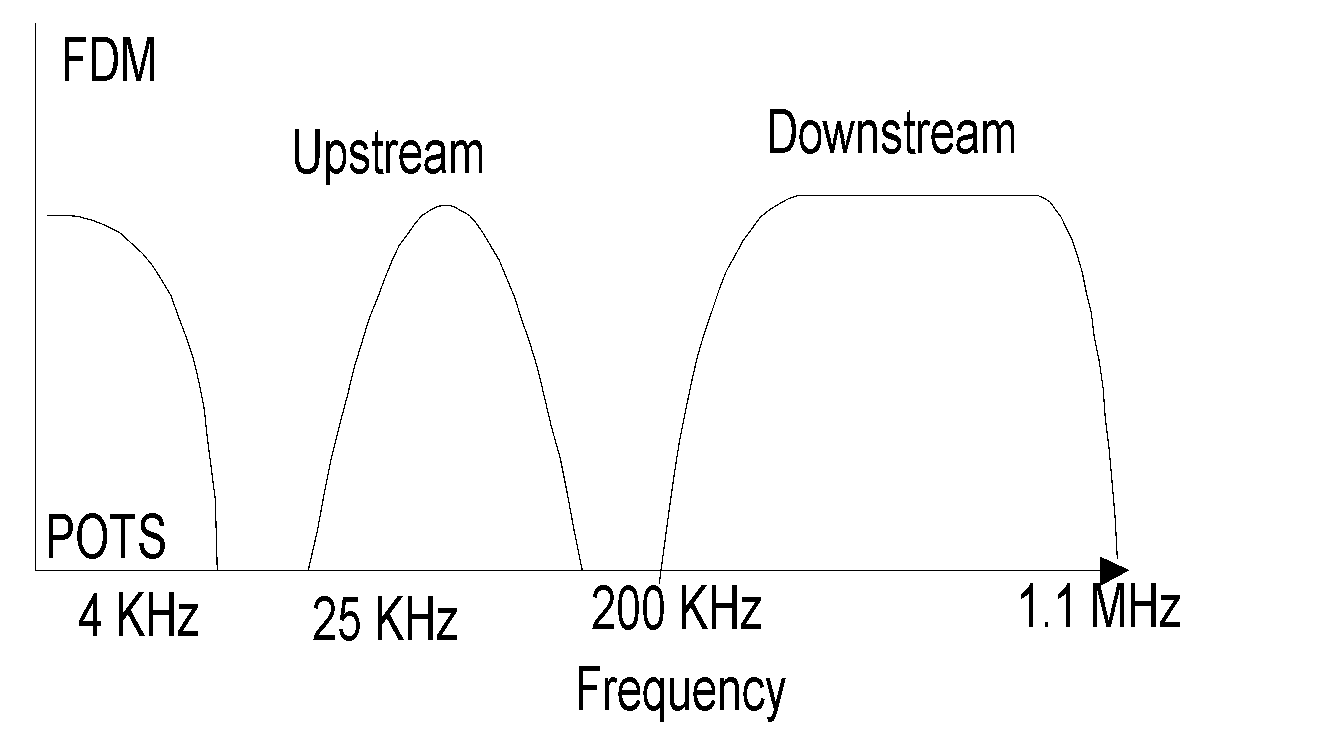 Figure 13.16  ADSL Spectrum Allocationd (FDM)
Notes
POTS .. Plain old telephone service
*
Network Management: Principles and Practice
©  Mani Subramanian 2010
Chapter 13         Broadband Network Management:  Wired and Optical Access Networks
ADSL Spectrum Allocationwith Echo Cancellation
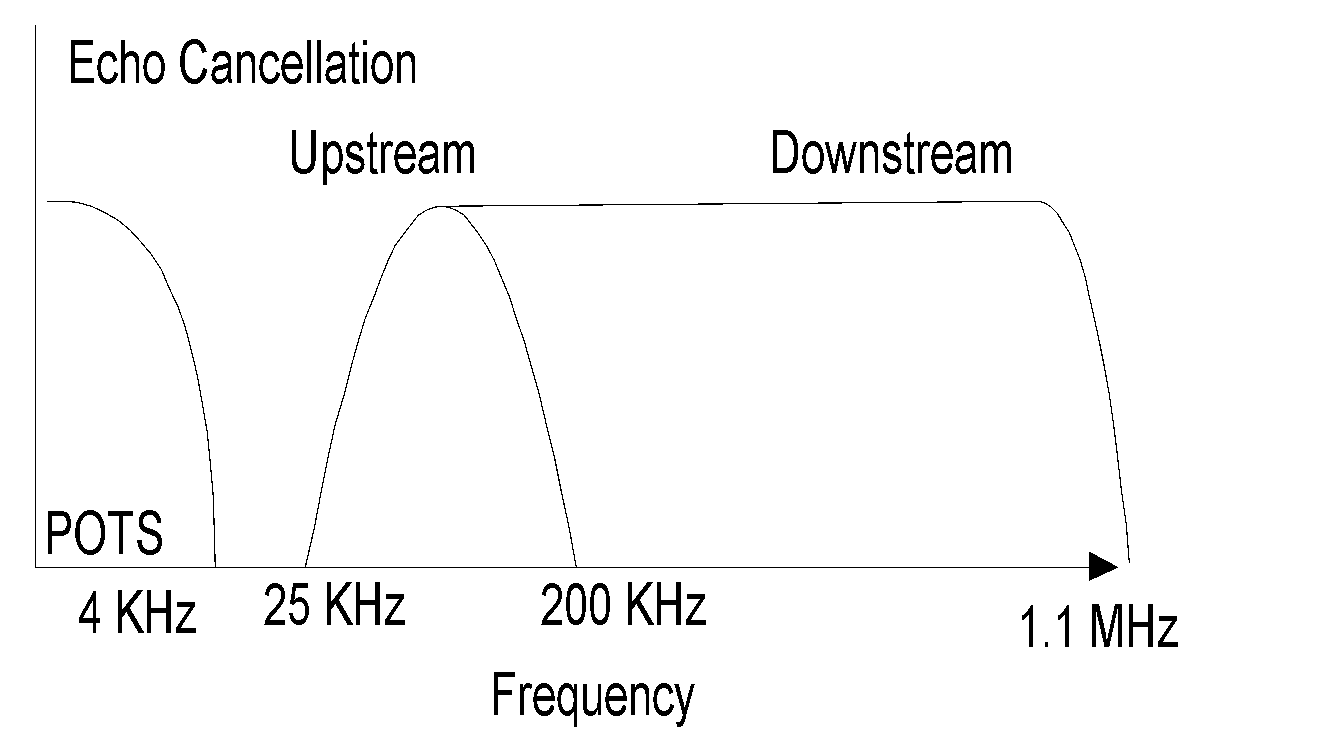 Figure 13.16  ADSL Spectrum Allocation (Echo Cancellation)
Notes
Echo cancellation separates upstream and   downstream signals
 Increases (low-frequency) upstream bandwidth
*
Network Management: Principles and Practice
©  Mani Subramanian 2010
Chapter 13         Broadband Network Management:  Wired and Optical Access Networks
Modulation Schemes
Carrierless amplitude phase (CAP) modulation   
 Discrete MultiTone modulation (DMT): 4kHz tones
 Both CAP and DMT are QAM-based
 DMT outperforms CAP 
 Higher downstream throughput > 4 times
 Higher upstream throughput > 10
 Rate adaptive
 Ongoing active monitoring
 Maximum loop variation coverage
 Standard and hence interoperability
Notes
*
Network Management: Principles and Practice
©  Mani Subramanian 2010
Chapter 13         Broadband Network Management:  Wired and Optical Access Networks
DSL / Broadband Forum
ADSL (now Broadband) Forum is an  industry consortium formed to
 Achieve interoperability
 Accelerate DSL implementation
 Address end-to-end system operation
 Security
 Management
 3 sets of complementary standards adopted
 ITU-T standards
 G.992.x
 G.997.x
 T1-413 (ANSI)
 Forum Standards
Technical reports TR-xxx
 IETF standards
 RFC xxxx
Notes
*
Network Management: Principles and Practice
©  Mani Subramanian 2010
Chapter 13         Broadband Network Management:  Wired and Optical Access Networks
Selected Documentationfrom DSL / Broadband Forum
Table 13.9  ADSL Management Documents
Notes
*
Network Management: Principles and Practice
©  Mani Subramanian 2010
Chapter 13         Broadband Network Management:  Wired and Optical Access Networks
VDSL Network
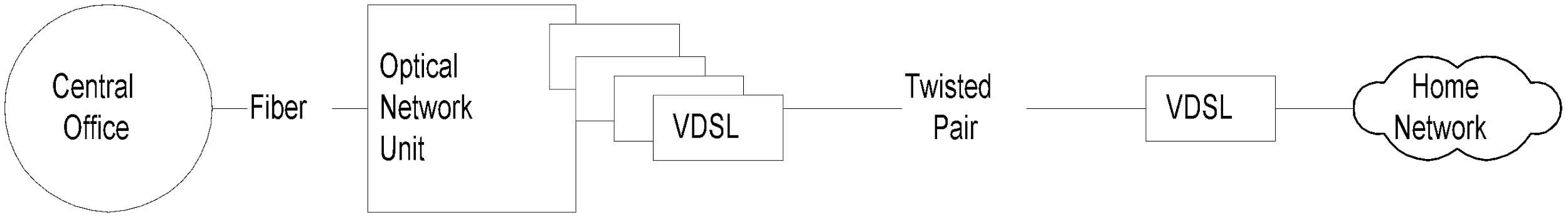 Figure 13.17  VDSL Access Network
Notes
Used in FTTN configuration
 Asymmetric band allocation (similar to ADSL)
 Fiber carries multiple channels to ONU
 Channels demultiplexed at ONU and carried to   customer premises on multiple twisted pairs
 Shorter distance of multiple twisted pairs
 Higher data rate - 55.2 Mbps downstream and   2.3 Mbps upstream
*
Network Management: Principles and Practice
©  Mani Subramanian 2010
Chapter 13         Broadband Network Management:  Wired and Optical Access Networks
ADSL Network
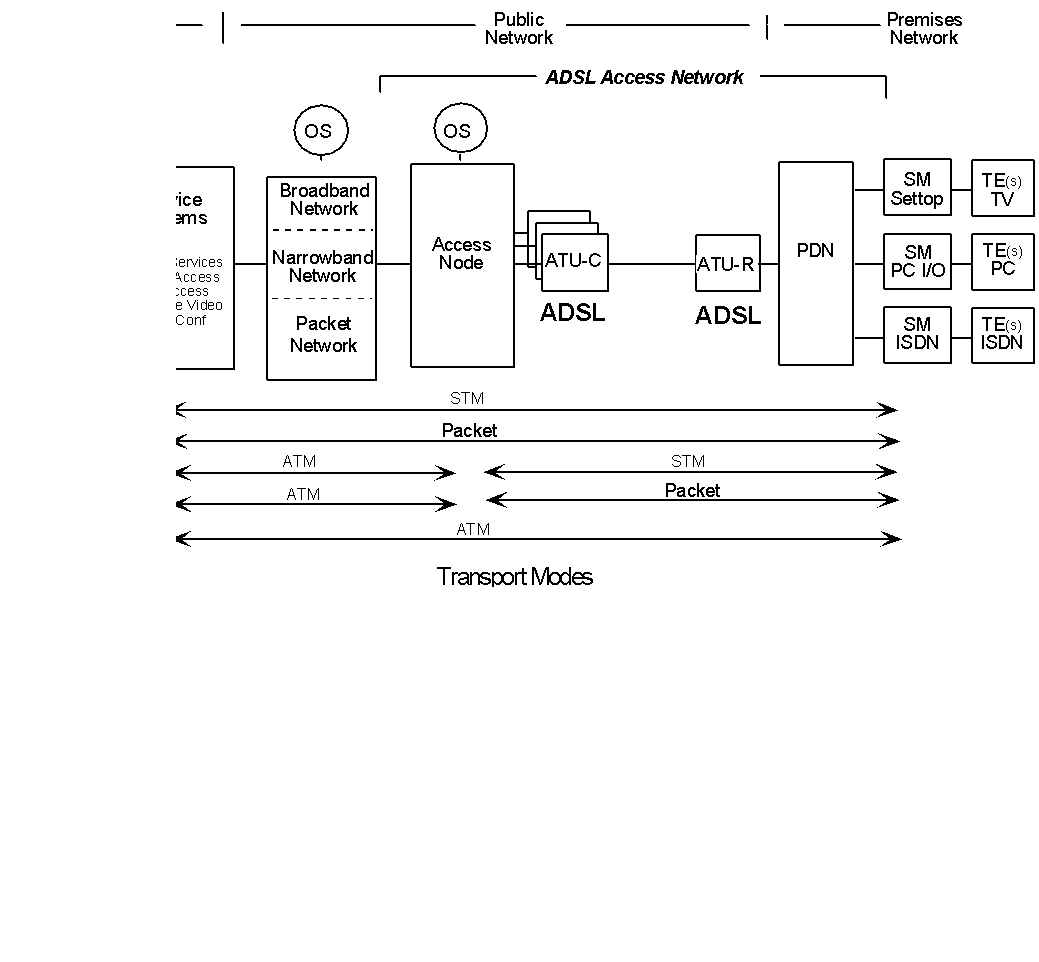 Notes
*
Network Management: Principles and Practice
©  Mani Subramanian 2010
Chapter 13         Broadband Network Management:  Wired and Optical Access Networks
Transport Modes
Synchronous transport mode (STM)
 Bit synchronous transmission (T1/E1)
 End-to-end packet mode
 Used for SOHO (IP packets)
 ATM / STM
 ATM WAN (Public network) and  STM access network
 ATM / Packet
 ATM WAN and packet access network (IP)
 End-to-end ATM
Notes
*
Network Management: Principles and Practice
©  Mani Subramanian 2010
Chapter 13         Broadband Network Management:  Wired and Optical Access Networks
ADSL System Reference Model
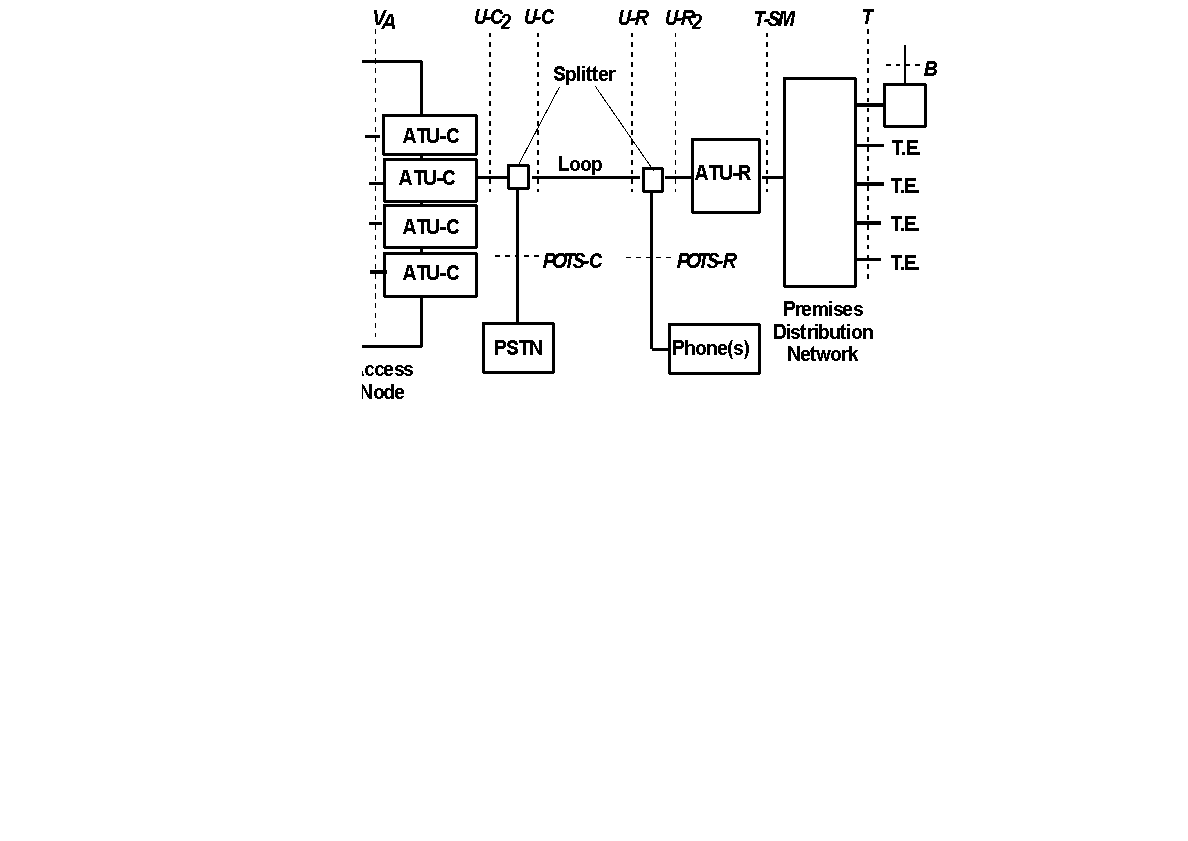 Notes
(ADSL Forum)
*
Network Management: Principles and Practice
©  Mani Subramanian 2010
Chapter 13         Broadband Network Management:  Wired and Optical Access Networks
Interfaces
An interface can have multiple physical connections 
 V interface
 VC interface between access node and   external network and interfaces
 U interfaces - off the splitters; Will be eliminated with   ADSL-Lite
 POTS interfaces – low-pass filter interfaces for POTS
 T and B are customer premises network interfaces
 T between PDN and service modules
 B auxiliary data input (e.g., satellite feed)
Notes
*
Network Management: Principles and Practice
©  Mani Subramanian 2010
Chapter 13         Broadband Network Management:  Wired and Optical Access Networks
ADSL Channeling Schemes
ATU-R
ATU-C
Downstream bearer channels
Duplex bearer channels
ATU-R
ATU-C
Fast channel
Interleaved channel
Figure 13.20  ADSL Channeling
Notes
Transport bearer channels
 Seven AS downstream channels   - multiples (1-, 2-, 3- or 4-) T1 rate of 1.536 Mbps
 Three LS duplex channels   - 160, 384, and 576 Kbps
 Buffering scheme
 Fast channel: uses fast buffers for real-time data
 Interleaved channel: used for non-real-time data
 Both fast and interleaved channels carried on the  same physical channel
*
Network Management: Principles and Practice
©  Mani Subramanian 2010
Chapter 13         Broadband Network Management:  Wired and Optical Access Networks
Management Reference Model
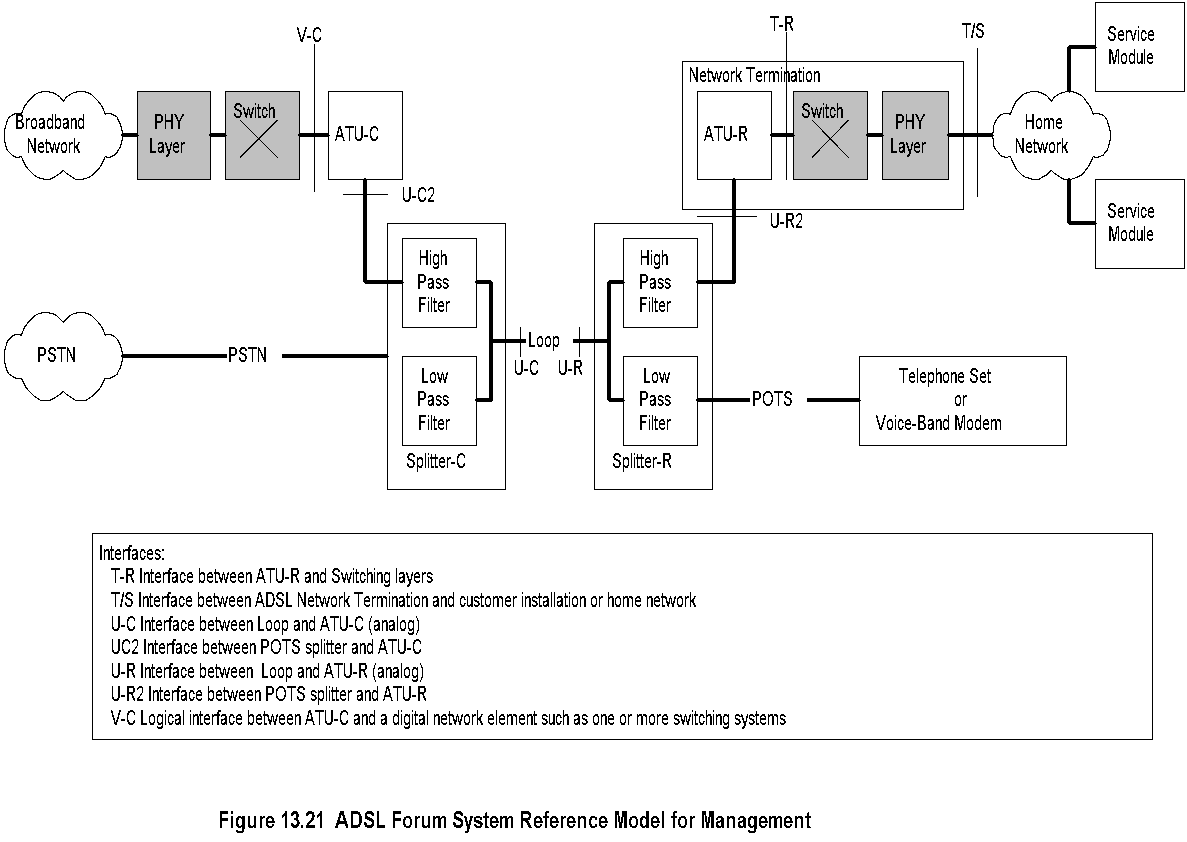 Notes
*
Network Management: Principles and Practice
©  Mani Subramanian 2010
Chapter 13         Broadband Network Management:  Wired and Optical Access Networks
Management Elements
Management of elements done across V-interface:
 Management communications protocol   across V-interface
 Management communications protocol   across U-interfaces
 Parameters and operations across ATU-C
 Parameters and operations across ATU-R
 ATU-R side of the T interface
Notes
Note addition of physical layer and switching   in the management architecture representation
 Management of physical layer involves:
 Physical channel
 Fast channel
 Interleaved channel
 Management of type of line encoding
 DMT
 CAP
*
Network Management: Principles and Practice
©  Mani Subramanian 2010
Chapter 13         Broadband Network Management:  Wired and Optical Access Networks
Signal Power and Data Rate Management
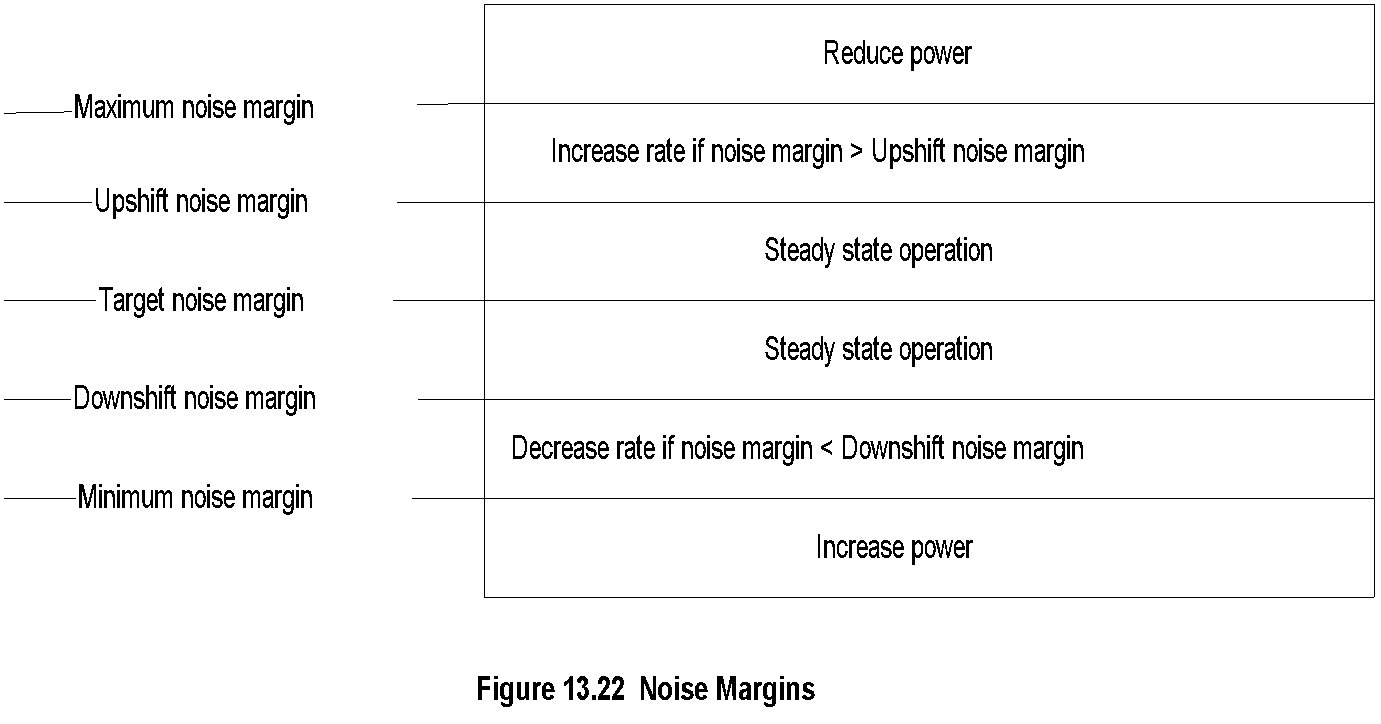 Notes
Five levels of noise margin
 Signal power controlled by noise margin
 Data rate: Increase or decrease based on   threshold margins
 Data rate adaptation modes: Manual (1),   automatic at start-up (2), and dynamic (3)
*
Network Management: Principles and Practice
©  Mani Subramanian 2010
Chapter 13         Broadband Network Management:  Wired and Optical Access Networks
Configuration Mgmt Parameters
Table 13.10  ADSL Configuration Management Parameters
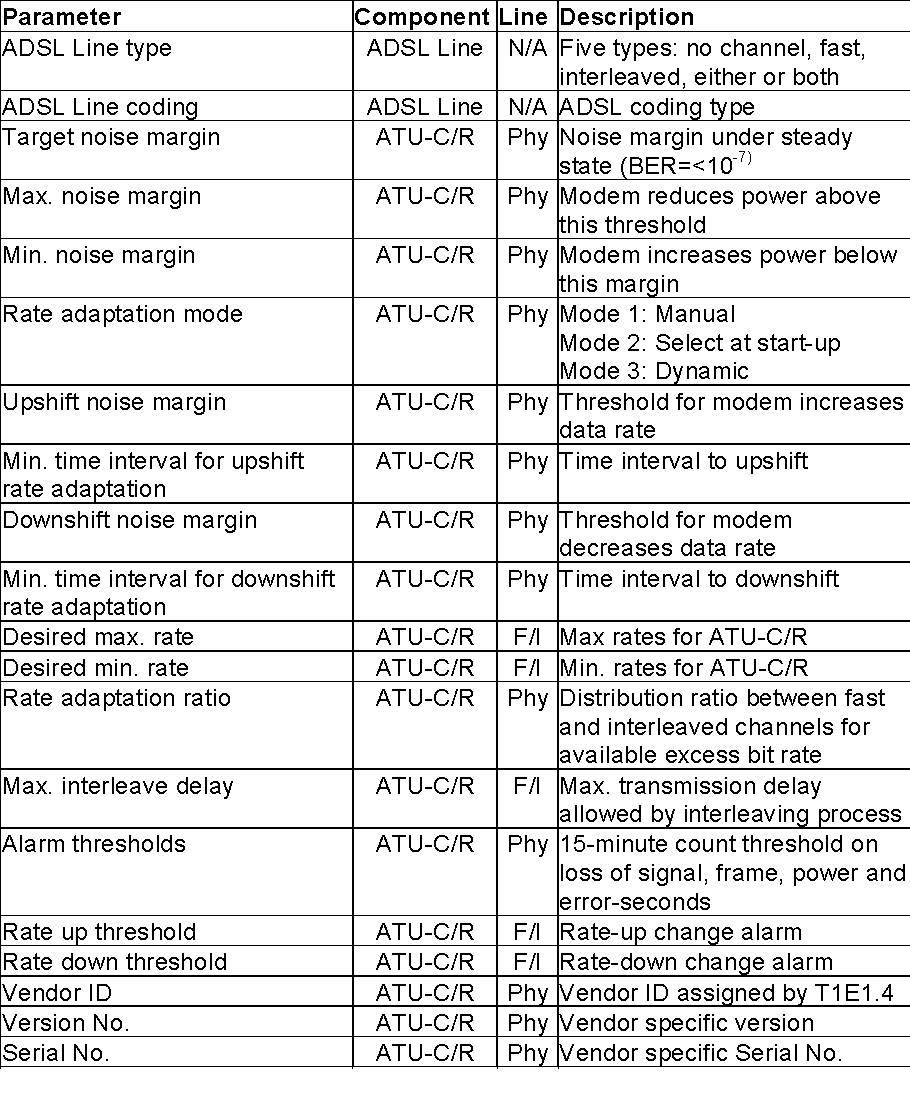 *
Network Management: Principles and Practice
©  Mani Subramanian 2010
Chapter 13         Broadband Network Management:  Wired and Optical Access Networks
Fault Management
Table 13.11  ADSL Fault Management Parameters
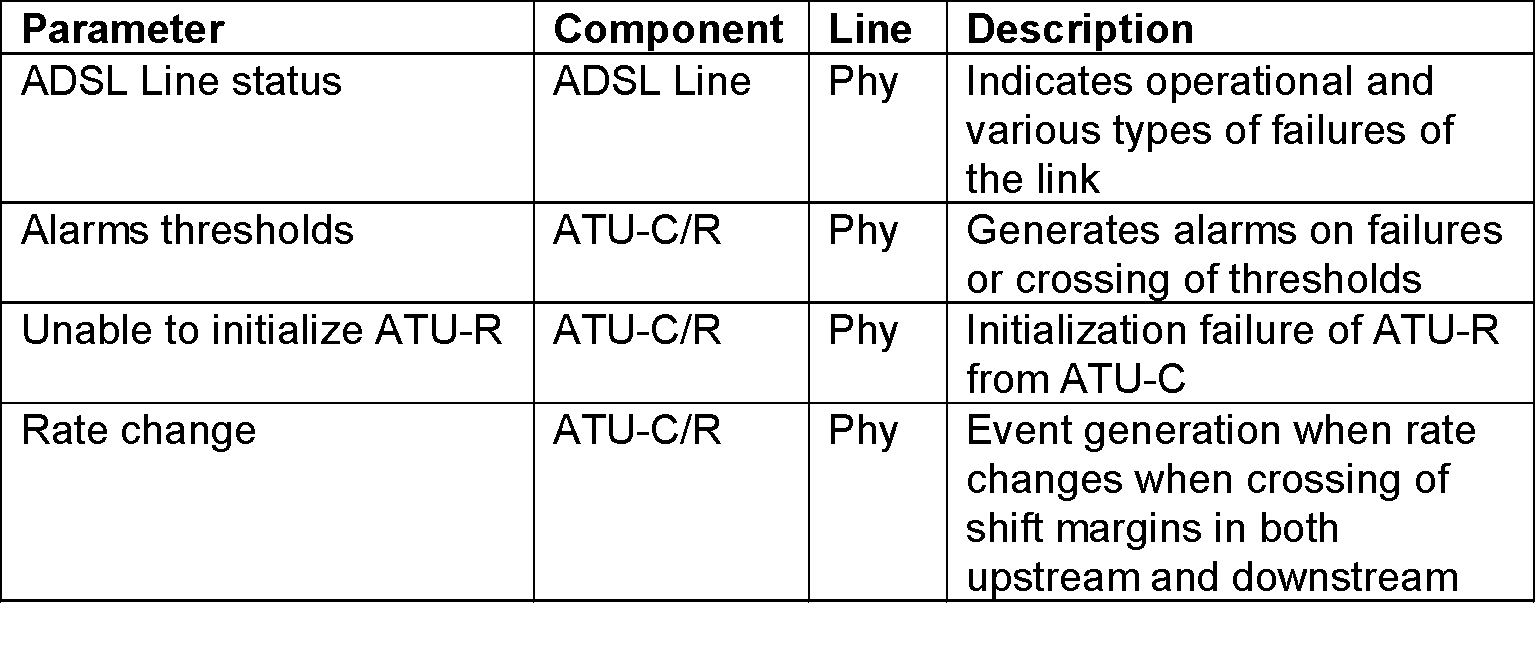 Notes
Failure indication of physical channel by NMS
 Failure indication of logical channels
 Failure indication of ATU-C/R
 Self-test of ATU-C/R as per T1.413
 Noise margin threshold alarms
 Rate change due to noise margin
*
Network Management: Principles and Practice
©  Mani Subramanian 2010
Chapter 13         Broadband Network Management:  Wired and Optical Access Networks
Performance Management
Table 13.12  ADSL Performance Management Parameters
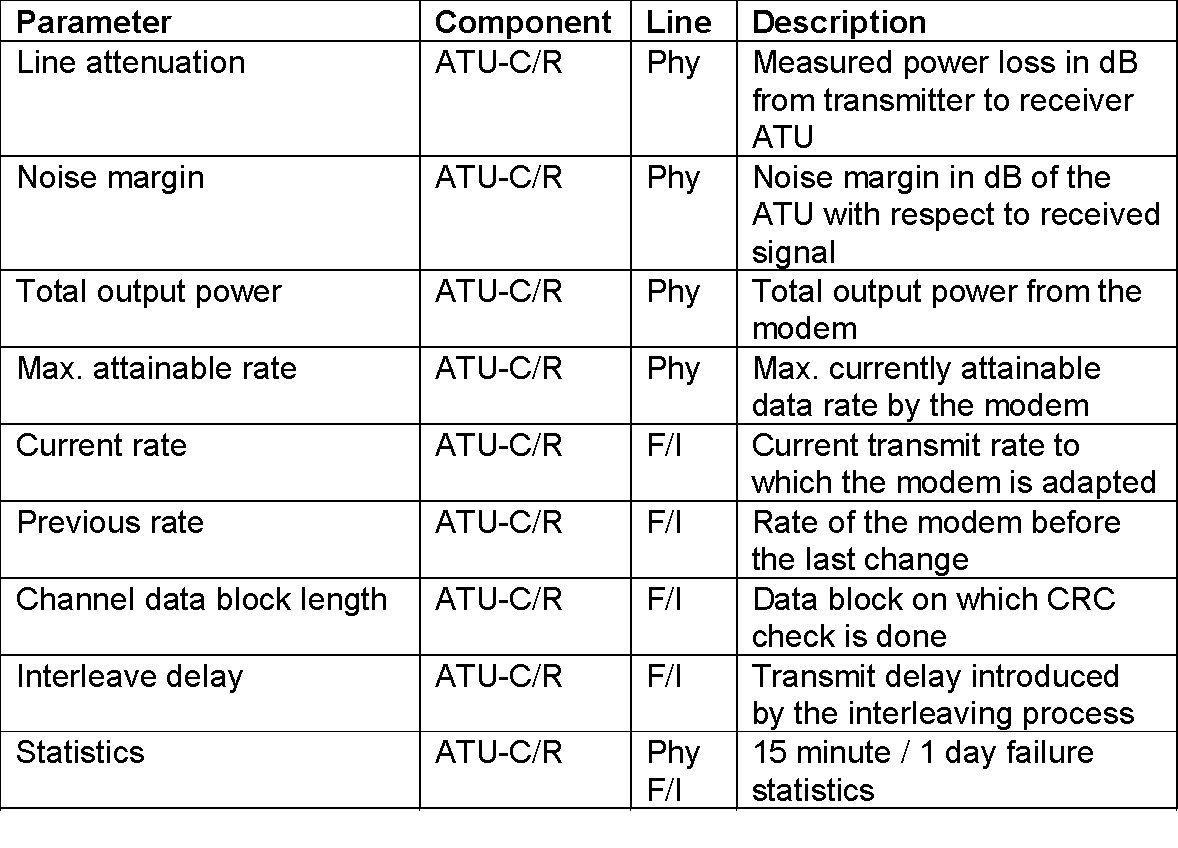 Notes
Line attenuation
 Noise margin
 Output power
 Data rate
 Data integrity check
 Interleave channel delay
 Error statistics
*
Network Management: Principles and Practice
©  Mani Subramanian 2010
Chapter 13         Broadband Network Management:  Wired and Optical Access Networks
ADSL SNMP MIB
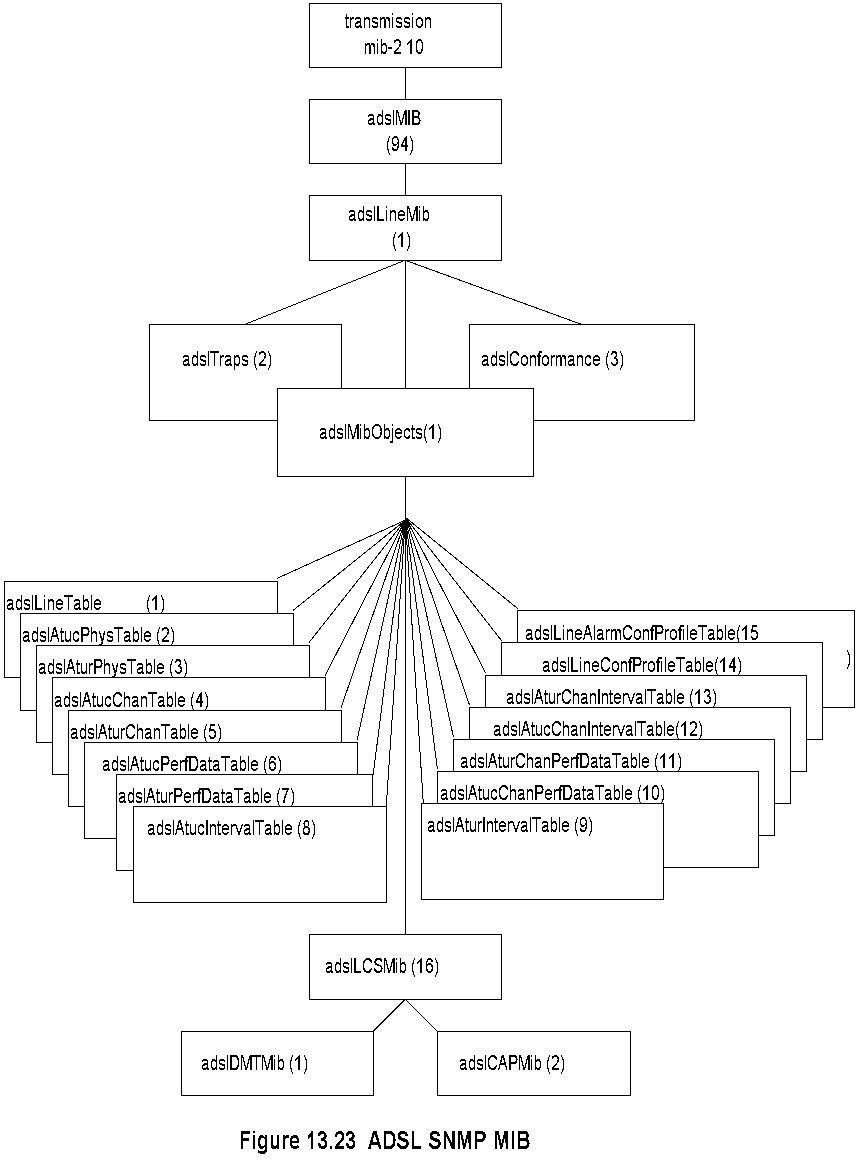 *
Network Management: Principles and Practice
©  Mani Subramanian 2010
Chapter 13         Broadband Network Management:  Wired and Optical Access Networks
Proposed IF Types
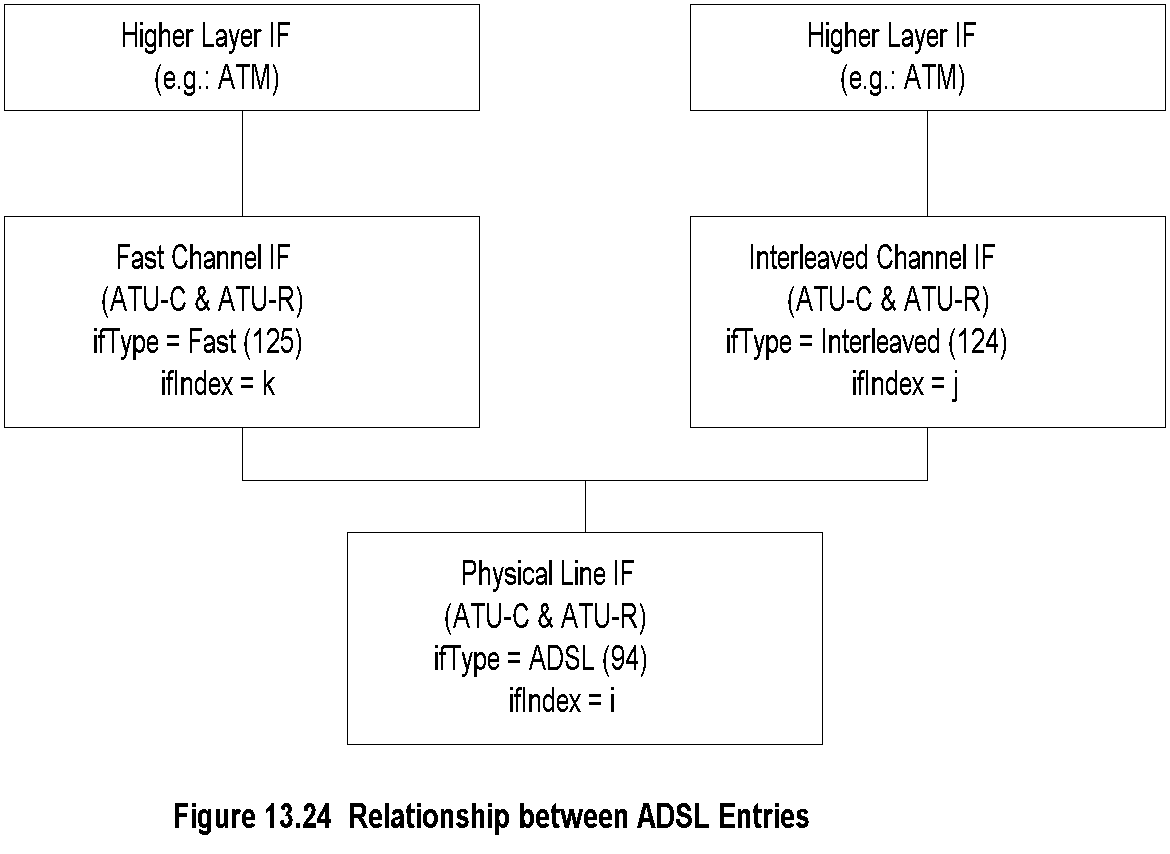 Notes
Sublayers handled by ifMIB    ifStackTable {ifMib.ifMIBObjects 2} (RFC 1573)
 Propose ifTypes   adslPhysIf ::= {transmission 94}   adslInterIf ::= {transmission 124}    adslFastIf ::= {transmission 125}
*
Network Management: Principles and Practice
©  Mani Subramanian 2010
Chapter 13         Broadband Network Management:  Wired and Optical Access Networks
ADSL Interfaces Table
Table 13.13  Use of Interfaces Table for ADSL
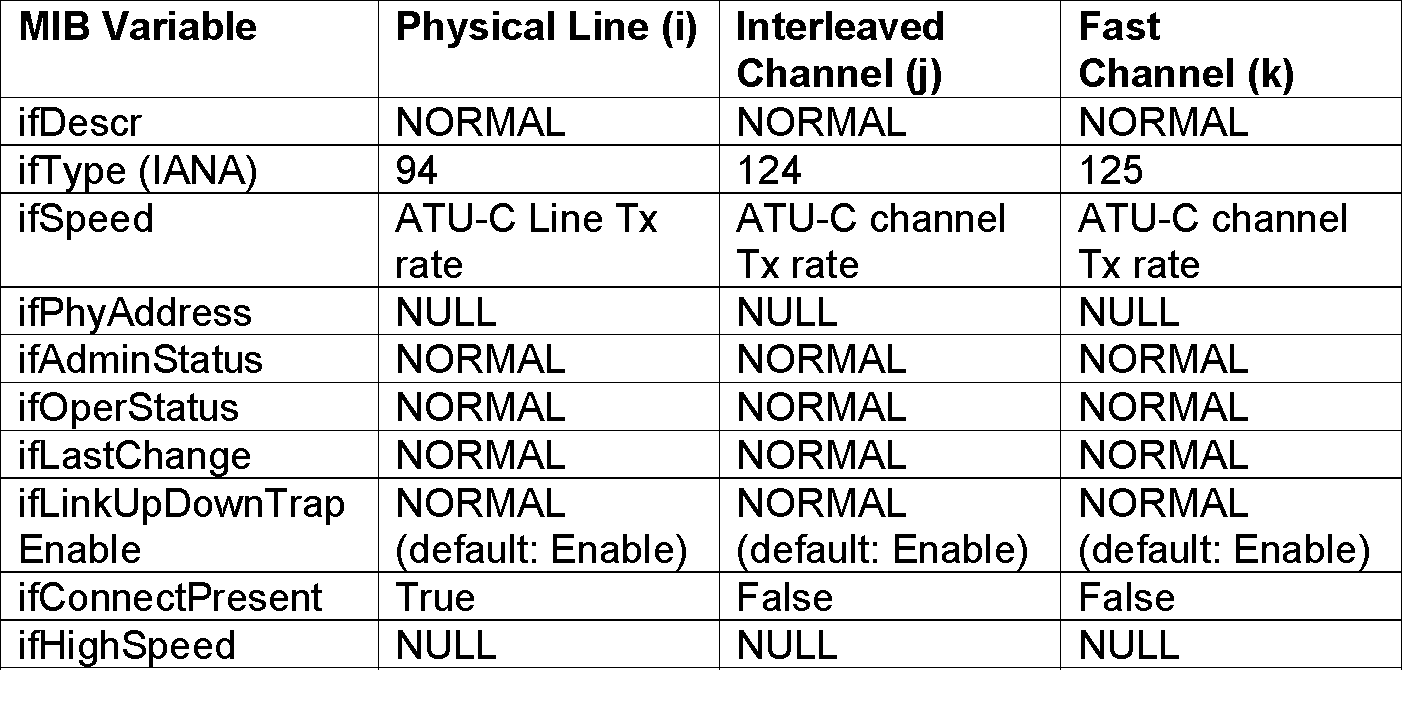 Table 13.14  ADSL Operational Profile for ifType File
ADSL Operational Configuration
*
Network Management: Principles and Practice
©  Mani Subramanian 2010
Chapter 13         Broadband Network Management:  Wired and Optical Access Networks
ADSL Profiles Management
Configuration profile
 Performance profile
 Alarm profile
 Traps
 Generic
 Loss of frame
 Loss of signal
 Loss of power
 Error-second threshold
 Data rate change
 Loss of link
 ATU-C initialization failure
Notes
*
Network Management: Principles and Practice
©  Mani Subramanian 2010
Chapter 13         Broadband Network Management:  Wired and Optical Access Networks
Configuration Profile:Mode I - Dynamic
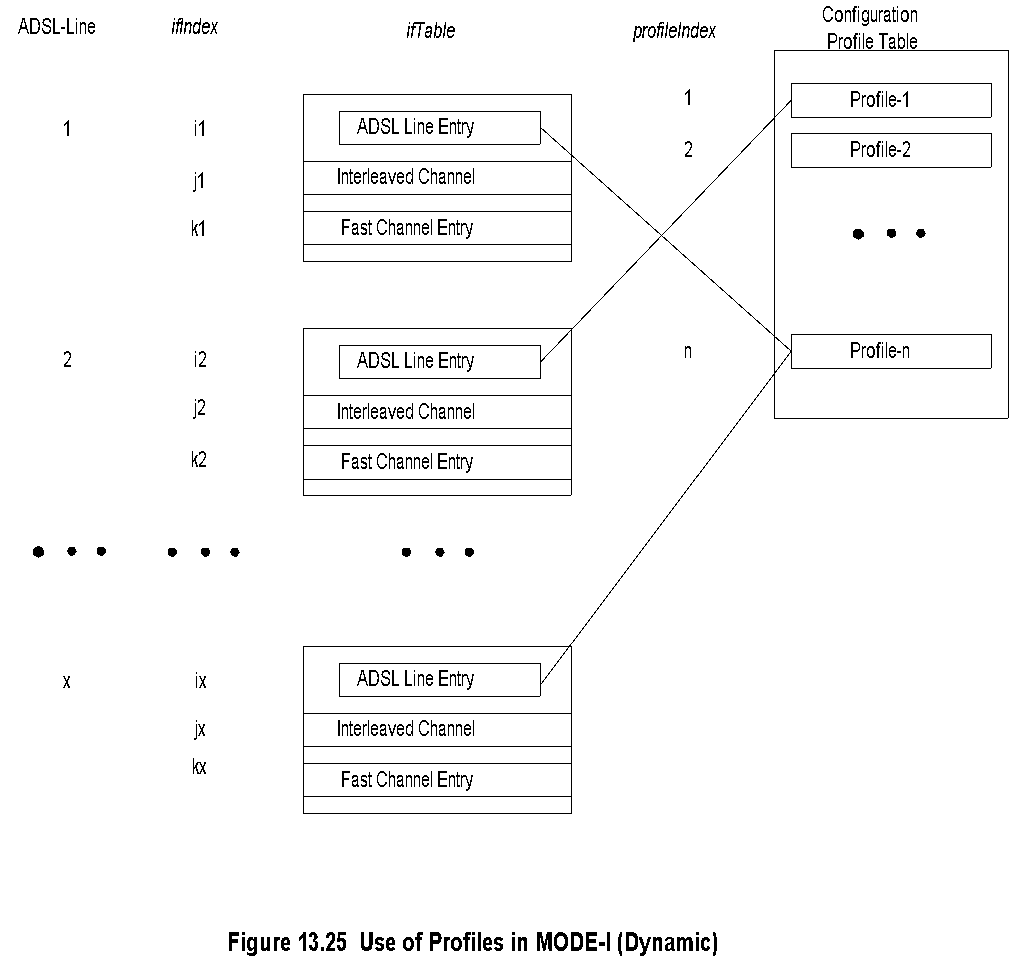 *
Network Management: Principles and Practice
©  Mani Subramanian 2010
Chapter 13         Broadband Network Management:  Wired and Optical Access Networks
Configuration Profile:Mode II - Static
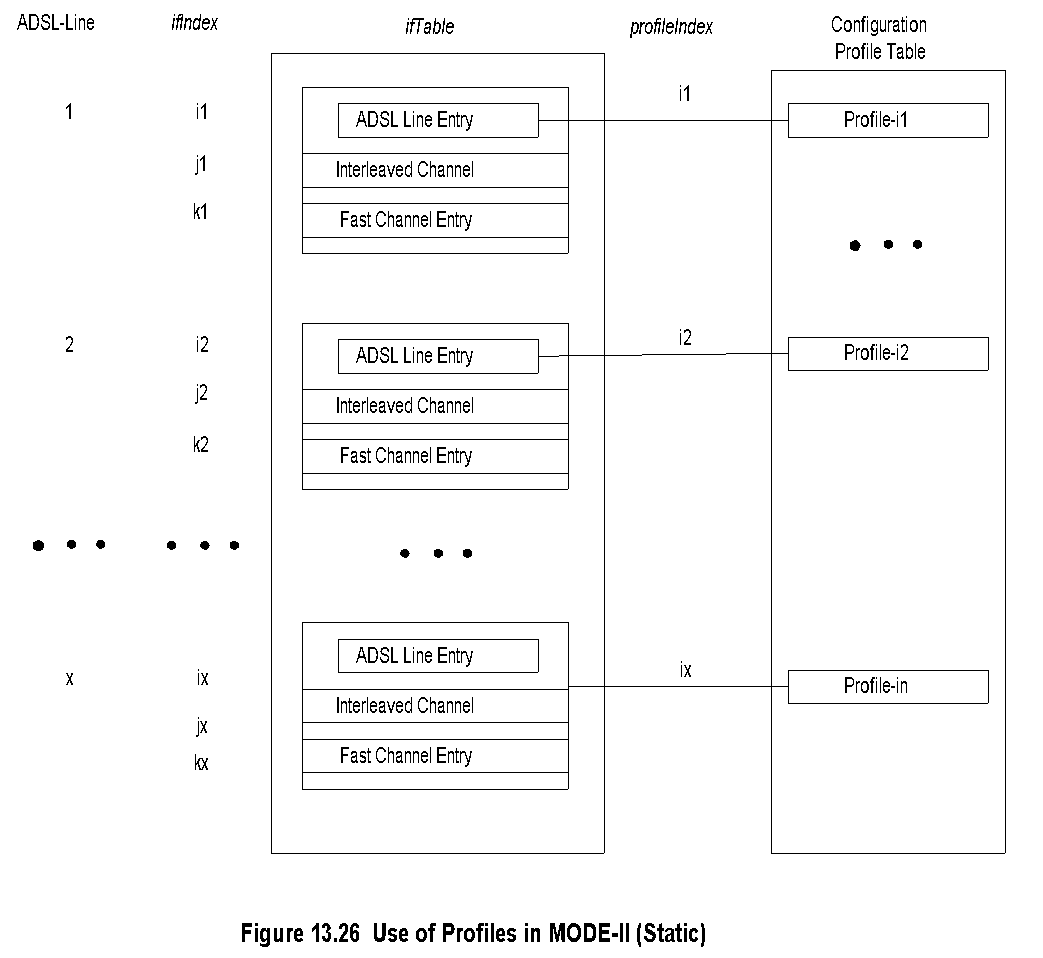 *
Network Management: Principles and Practice
©  Mani Subramanian 2010
Chapter 13         Broadband Network Management:  Wired and Optical Access Networks
ADSL EMS-NMS Management
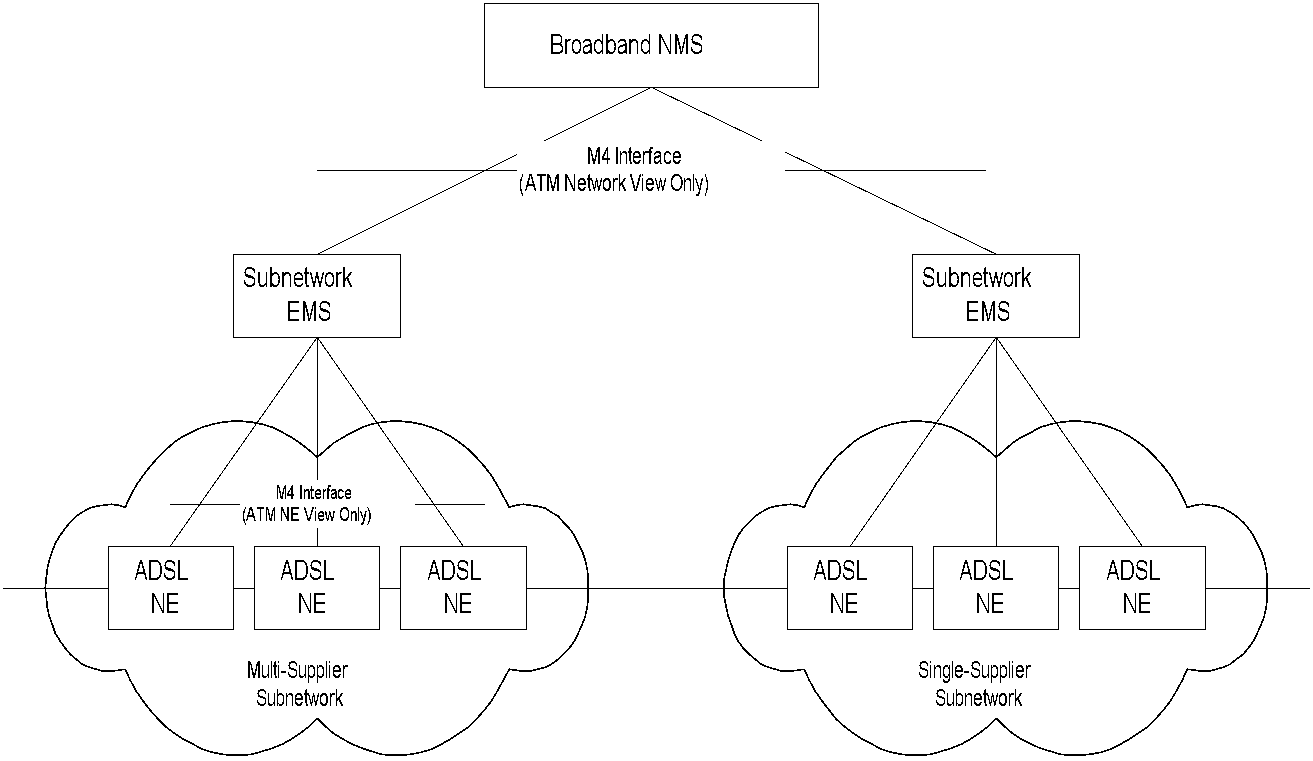 Notes
TMN- and ATM-based model
 M4 is ATM Forum defined interface between   public NMS and public network
*
Network Management: Principles and Practice
©  Mani Subramanian 2010
Chapter 13         Broadband Network Management:  Wired and Optical Access Networks
ADSL2 and ADSL2+
Rate and reach Improvements 
 ADSL Speed Downstream/Upstream 1/.256 Mbps 
 ADSL2 Standard G.992.3 July 2002
 ADSL2 Lite Standard G.992.4 July 2002
 Speed Downstream/Upstream 12/1 Mbps
 ADSL2+ Standard G.992.5 January 2003
 Speed Downstream/Upstream 24/2 Mbps
 Other Major Enhancements
 Diagnostics
 Power enhancements
 Rate adaptation
 Bonding for higher data rates
 Channelization and Channelized Voice-over   DSL (CVoDSL)
 Additional Benefits
 Improved interoperability
 Fast startup
 All-Digital Mode
 Support of packet-based services
*
Network Management: Principles and Practice
©  Mani Subramanian 2010
Chapter 13         Broadband Network Management:  Wired and Optical Access Networks
ADSL2 Rate and Reach
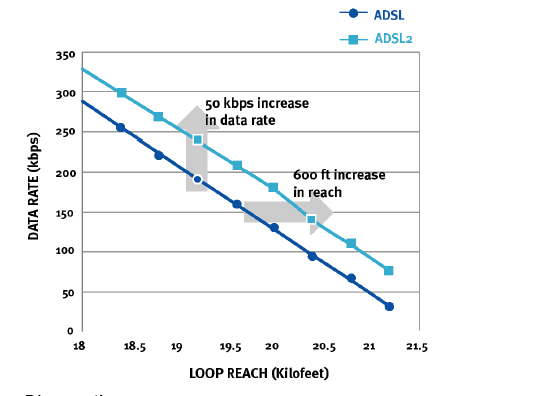 Notes
Data rate increase of 50 kbps or increase of    600 feet reach achieved 
 Programmable overhead
 ADSL	32 kbps
 ADSL2	4-32 kbps
 Higher coding gain from Reed-Solomon (RS) code
*
Network Management: Principles and Practice
©  Mani Subramanian 2010
Chapter 13         Broadband Network Management:  Wired and Optical Access Networks
ADSL2 Power Enhancement
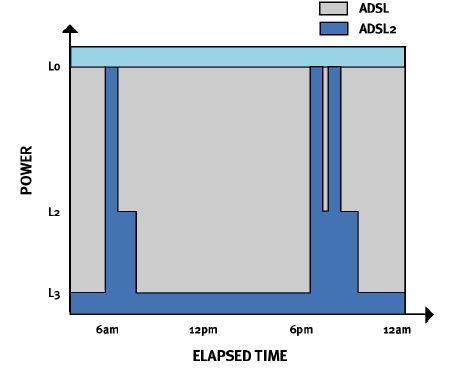 Notes
Savings in ATU-C and ATU-R
 L0	Full power
 L2	Normal power
 L3	Sleep mode (user not on line)
*
Network Management: Principles and Practice
©  Mani Subramanian 2010
Chapter 13         Broadband Network Management:  Wired and Optical Access Networks
Seamless Rate Adaptation
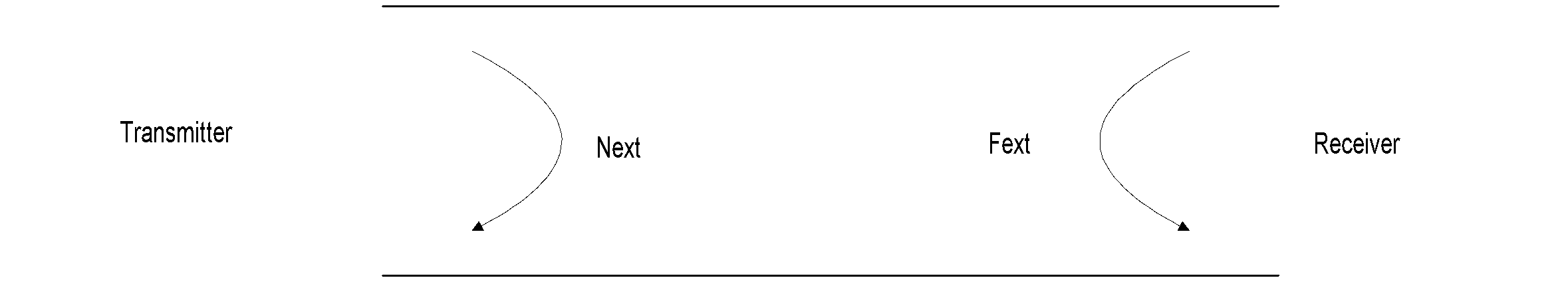 Notes
Telephone cable in bundle of 25 or more
 Next and Fext can cause connection drop
 SRA (Seamless Rate Adaptation) decouples  modulation and framing layers
*
Network Management: Principles and Practice
©  Mani Subramanian 2010
Chapter 13         Broadband Network Management:  Wired and Optical Access Networks
Bonding for Higher Data Rates
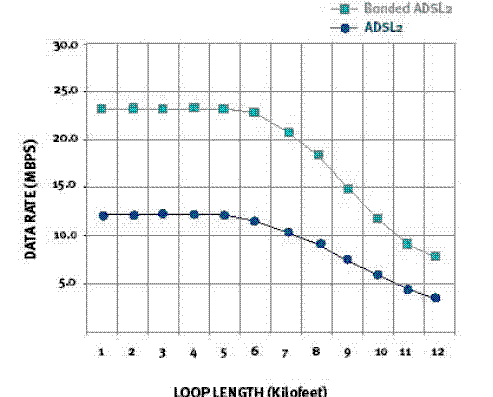 Notes
Bonds two or more UTP using ATM IMA (Inverse  Multiplexing for ATM)
 New sublayer between PHY and ATM
*
Network Management: Principles and Practice
©  Mani Subramanian 2010
Chapter 13         Broadband Network Management:  Wired and Optical Access Networks
Other ADSL2 Enhancements
Diagnostics by use of enhanced transreceivers
 Line noise
 Loop attenuation
 SNR (Signal-to-Noise ratio)
 Improved interoperability due to initialization of   state machine
 Fast startup
 Transmission of ADSL data in the voice bandwidth
 Ethernet over ADSL2
Notes
*
Network Management: Principles and Practice
©  Mani Subramanian 2010
Chapter 13         Broadband Network Management:  Wired and Optical Access Networks
Basic ADSL Management Model
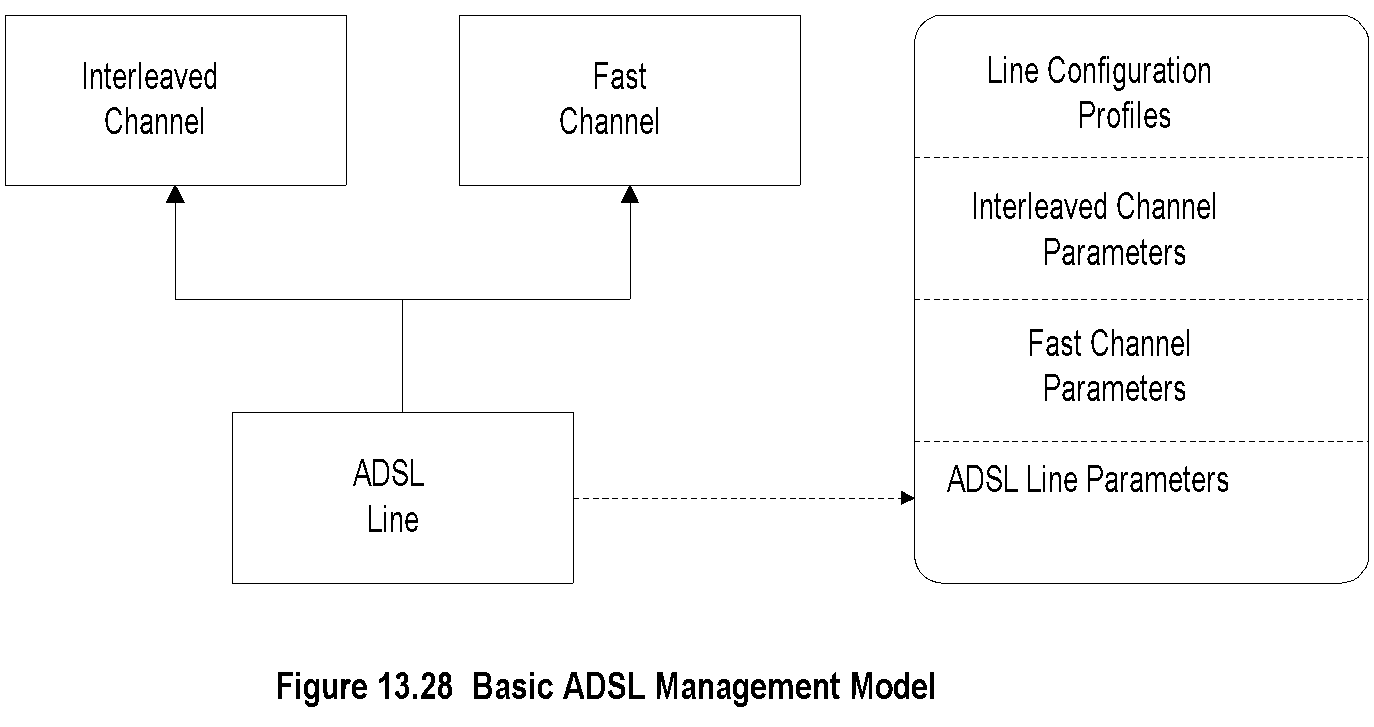 Notes
Supports a simple and fixed channel
 Fast channel
 Interleaved channel or
 Both
*
Network Management: Principles and Practice
©  Mani Subramanian 2010
Chapter 13         Broadband Network Management:  Wired and Optical Access Networks
Multichannel DSL Management
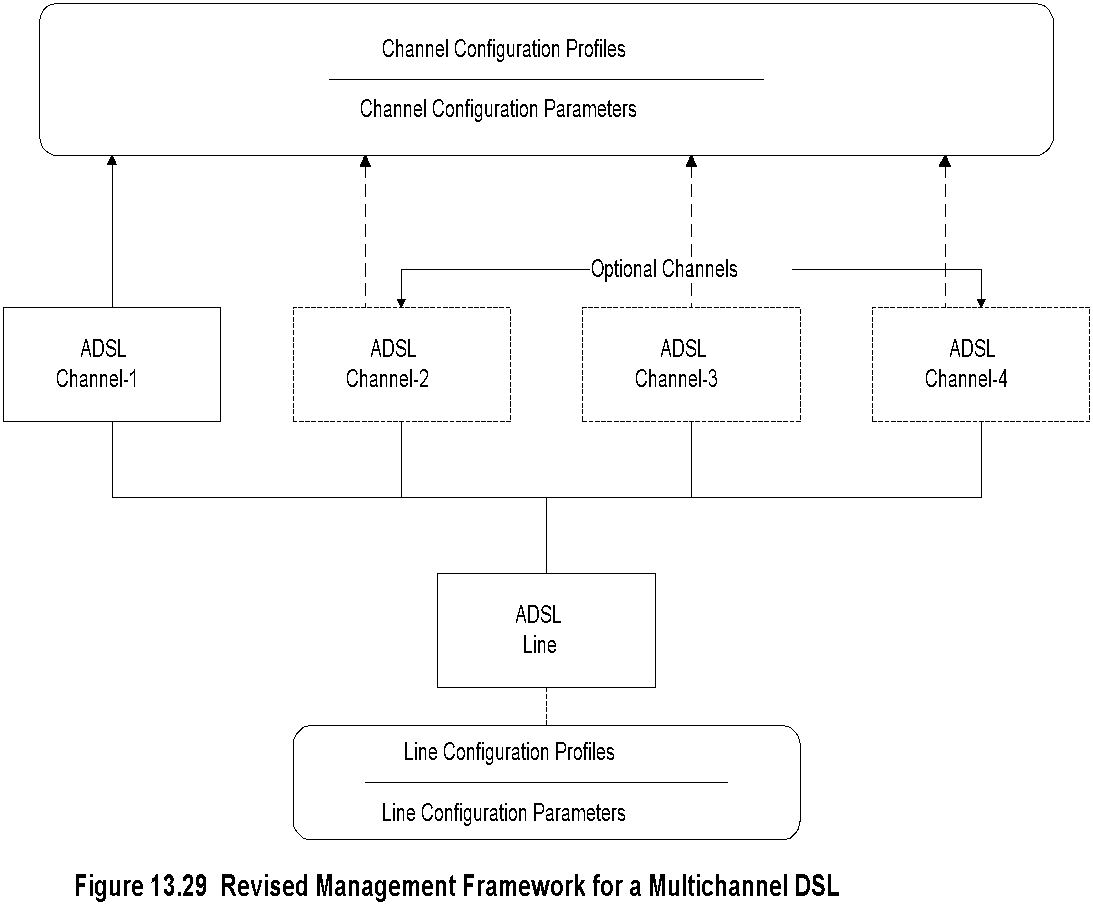 Notes
Decouple channel parameters from line parameters
 Up to four generic channels
 Flexible configuration
 Many combinations of parameters to manage
*
Network Management: Principles and Practice
©  Mani Subramanian 2010
Chapter 13         Broadband Network Management:  Wired and Optical Access Networks
Passive Optical Network
*
Network Management: Principles and Practice
©  Mani Subramanian 2010
Chapter 13         Broadband Network Management:  Wired and Optical Access Networks
Passive Optical Network
Fiber Medium
 No active elements in the transmission medium
 Passive elements in the fiber medium
 Beam splitter – Lossy
 Wavelength Division Multiplexer (WDM)
Notes
*
Network Management: Principles and Practice
©  Mani Subramanian 2010
Chapter 13         Broadband Network Management:  Wired and Optical Access Networks
Generic PON Architecture
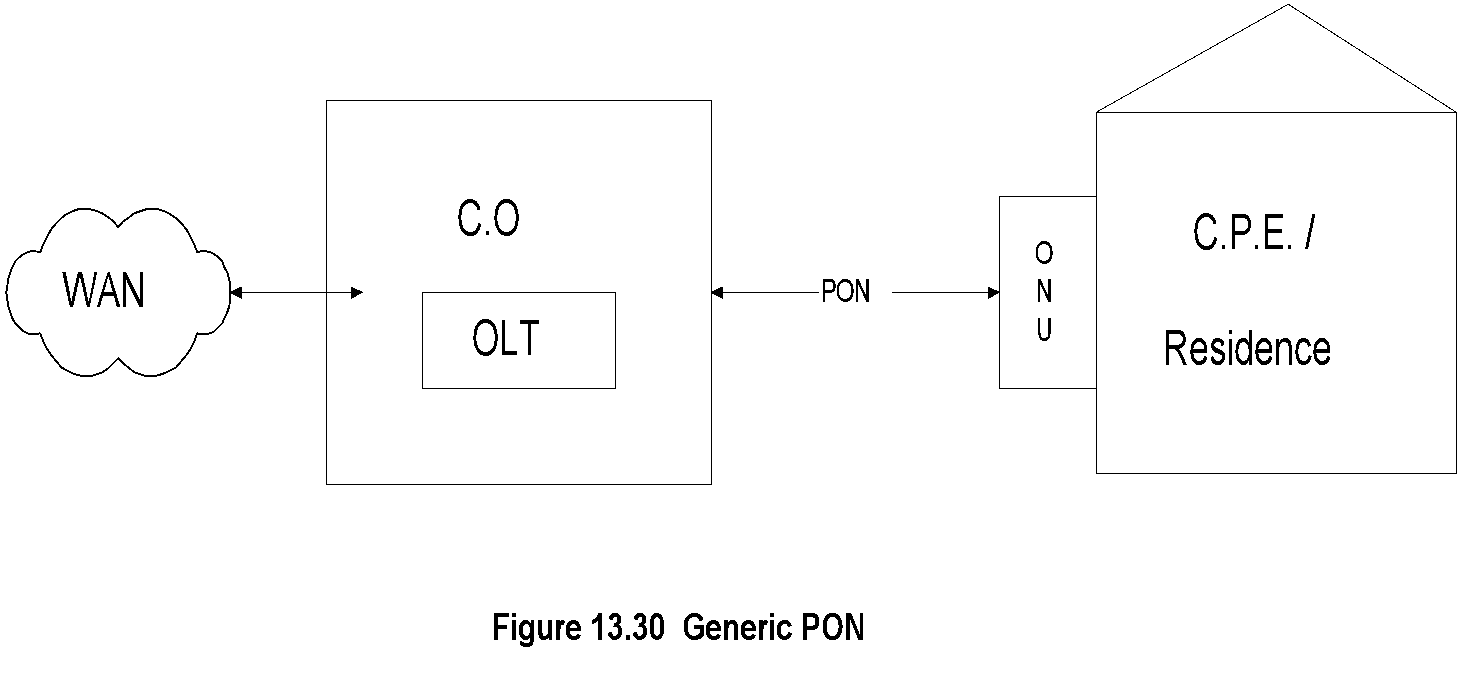 Notes
Optical Line Termination (OLT) in central office
 Optical Network Unit (ONU) in customer residence
 Shared or dedicated optical path
 1-way and 2-way transmission using separate physical   or optical wavelength (λ) path
 Dedicated fiber (λ) vs. shared medium multiple (λ) 
 3 deployment configurations
 Dedicated fiber
 EPON
 WDM
*
Network Management: Principles and Practice
©  Mani Subramanian 2010
Chapter 13         Broadband Network Management:  Wired and Optical Access Networks
PON Configurations:Dedicated Fiber
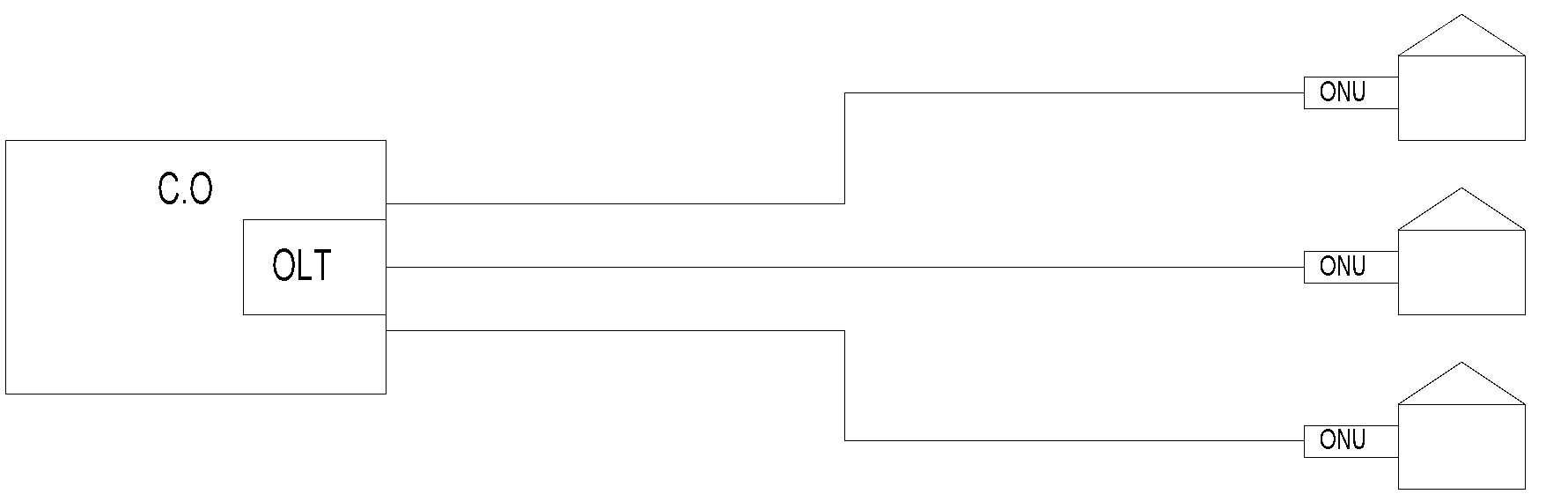 Figure 13.31(a)  PON Configuration (Point-to Point PON)
Notes
Dedicated fiber from OLT to each ONU
 ONU function similar to ONU in cable access network
 One-way in each fiber / Dual wavelength fiber for 2-way
 Expensive configuration
*
Network Management: Principles and Practice
©  Mani Subramanian 2010
Chapter 13         Broadband Network Management:  Wired and Optical Access Networks
PON Configuration:  EPON
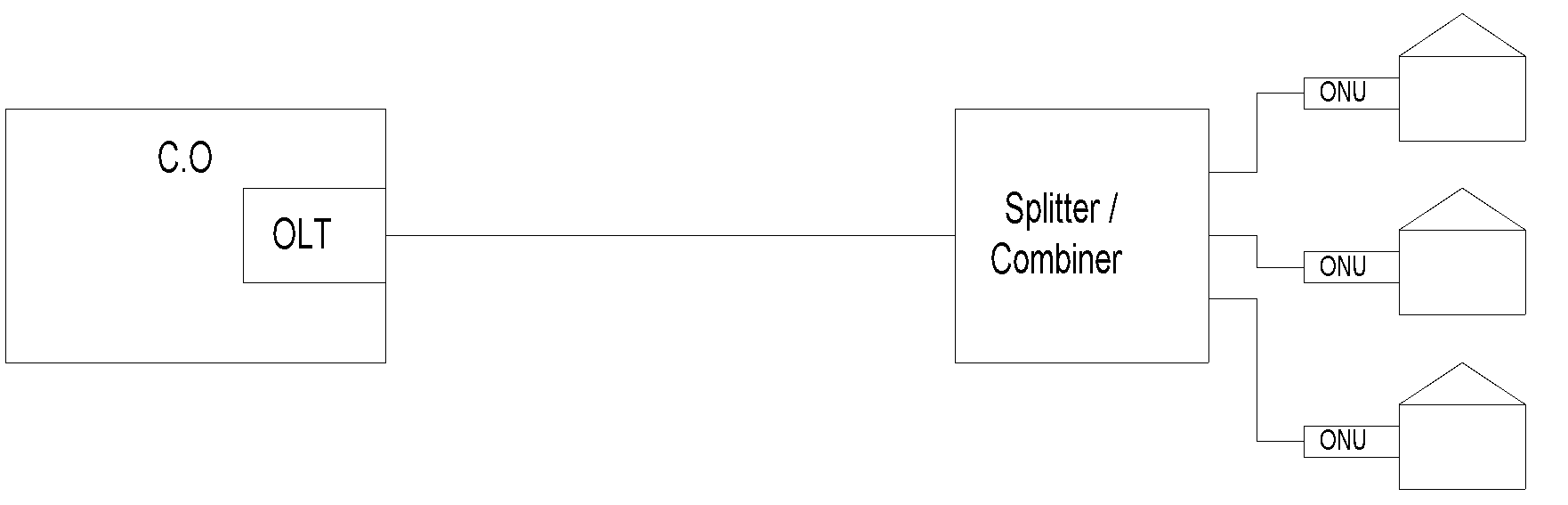 Figure 13.31(b)  PON Configuration (EPON)
Notes
Shared optical fiber from OLT to power splitter / combiner
 Twisted pair or Cat-x cable from splitter / combiner to   ONU
 Modified Ethernet MAC protocol for EFM (Ethernet First   Mile)
 Downstream TDM and upstream TDMA
 MIB specified only for EPON
*
Network Management: Principles and Practice
©  Mani Subramanian 2010
Chapter 13         Broadband Network Management:  Wired and Optical Access Networks
PON Configuration:  WPON
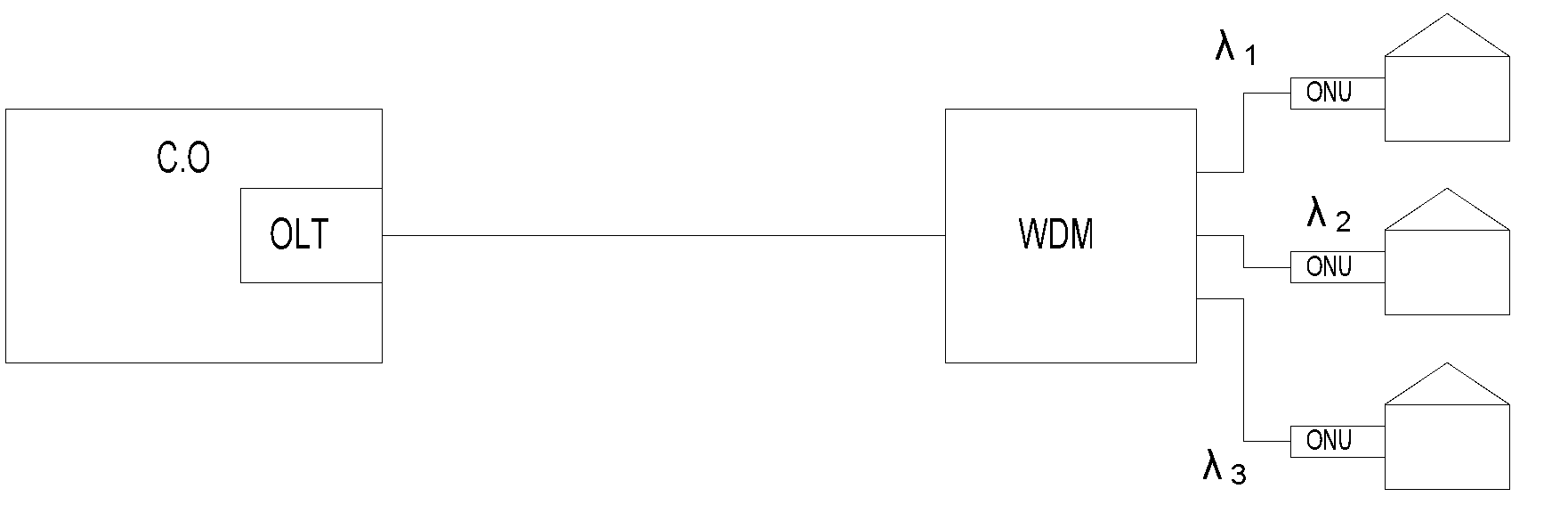 Figure 13.31(c)  PON Configuration (WPON)
Notes
Shared single fiber from OLT to WDM
 Multiple (λ), one to each ONU
 DWDM (Dense WDM) special case of WDM
*
Network Management: Principles and Practice
©  Mani Subramanian 2010
Chapter 13         Broadband Network Management:  Wired and Optical Access Networks
EPON MAC Protocol
Point-to-Multipoint architecture
 OLT with n virtual ports communicates with n ONUs
 Communication established through virtual tunneling
 Different from IP/SNMP used for traditional 802.3 ->  802.3ah
 Some management capabilities are embedded in   Ethernet layer
 802.3ah defines both physical and MAC layer
 Modified gigabit Ethernet protocol
 PON link based on shared optical fiber with optical   splitter dividing the subscribers
 Multipoint control protocol embedded in MAC layer  to control EPON subscribers
 Emulation layer creates virtual private path to each ONU
 FEC error correction
 802.1d – modified bridge – in the MAC layer sets up  peer-to-peer communication between OLT and ONU
 Management layer embedded in MAC layer for OAM
Notes
*
Network Management: Principles and Practice
©  Mani Subramanian 2010
Chapter 13         Broadband Network Management:  Wired and Optical Access Networks
EPON Protocol Architecture
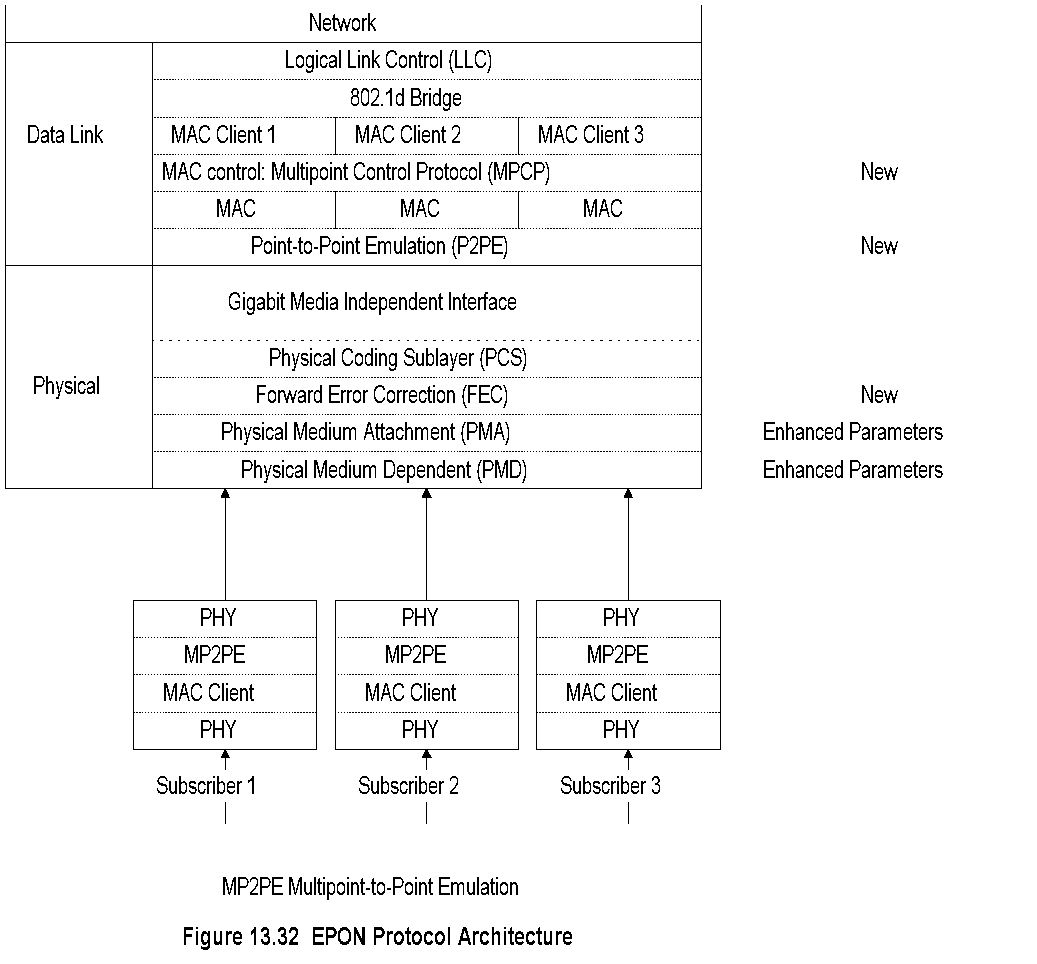 Notes
*
Network Management: Principles and Practice
©  Mani Subramanian 2010
Chapter 13         Broadband Network Management:  Wired and Optical Access Networks
Managed EPON Protocol Architecture
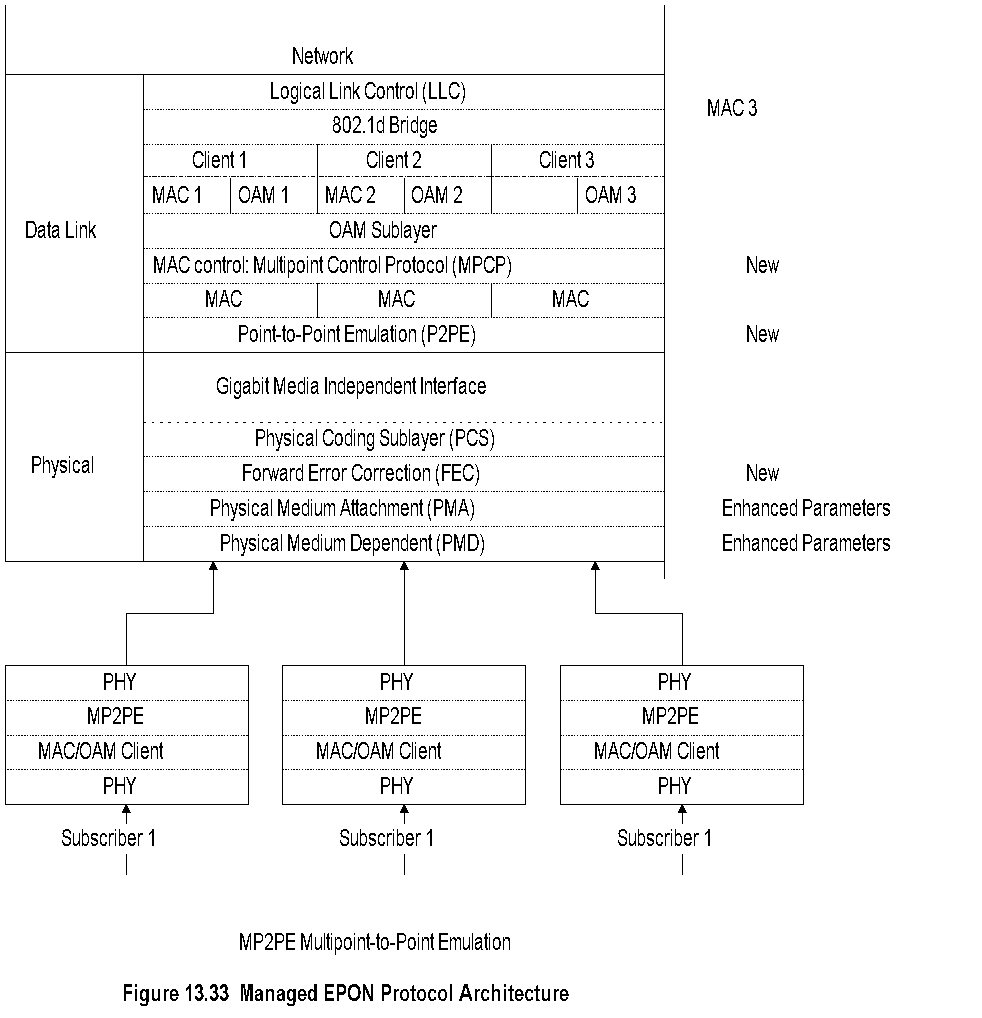 *
Network Management: Principles and Practice
©  Mani Subramanian 2010
Chapter 13         Broadband Network Management:  Wired and Optical Access Networks
EPON MIB
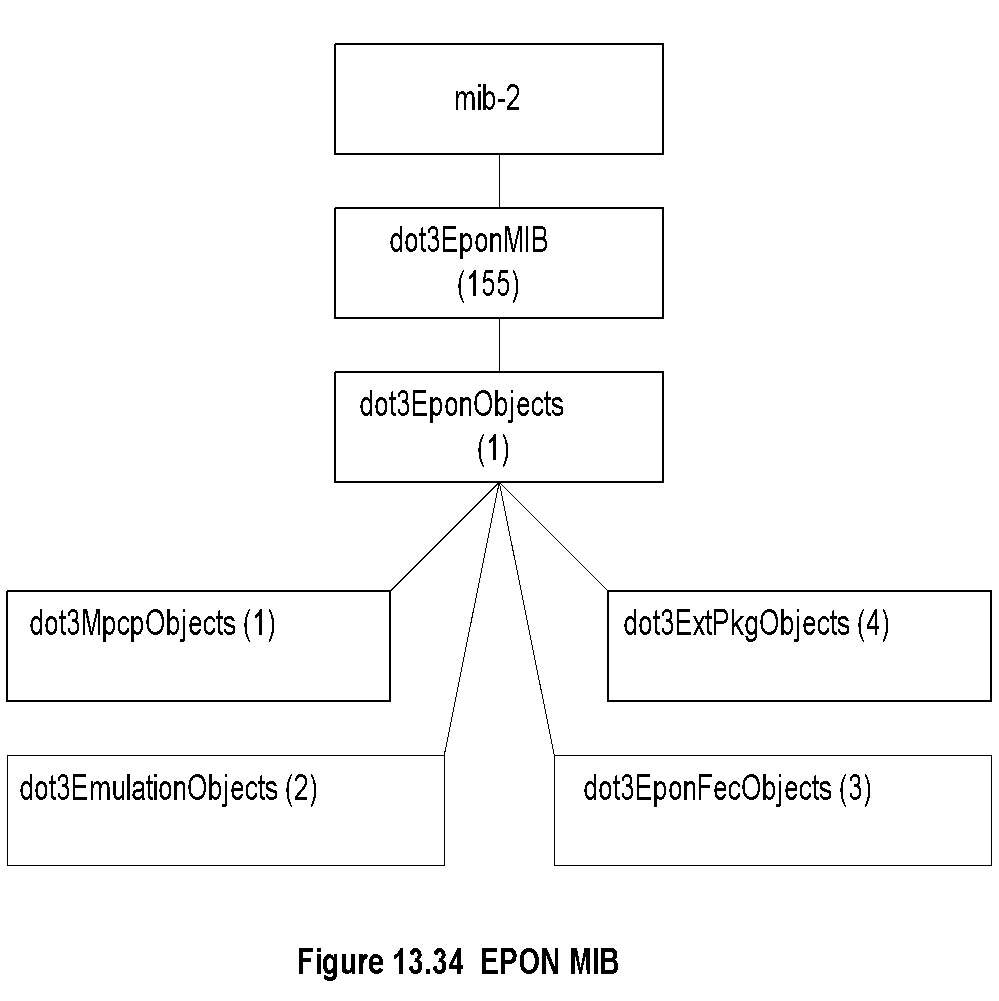 Notes
*
Network Management: Principles and Practice
©  Mani Subramanian 2010
Chapter 13         Broadband Network Management:  Wired and Optical Access Networks
EPON Group
Table 13.16  EPON Group
Notes
*
Network Management: Principles and Practice
©  Mani Subramanian 2010
Chapter 13         Broadband Network Management:  Wired and Optical Access Networks
ONU Interface MIB Example
Table 13.17  ONU Interface MIB Example
Notes
*
Network Management: Principles and Practice
©  Mani Subramanian 2010
Table 13.16  OLT Interface MIB Example
Table 13.16  OLT Interface MIB Example
Chapter 13         Broadband Network Management:  Wired and Optical Access Networks
OLT Interface MIB Example
Table 13.18  ONU Interface MIB Example
Notes
*
Network Management: Principles and Practice
©  Mani Subramanian 2010